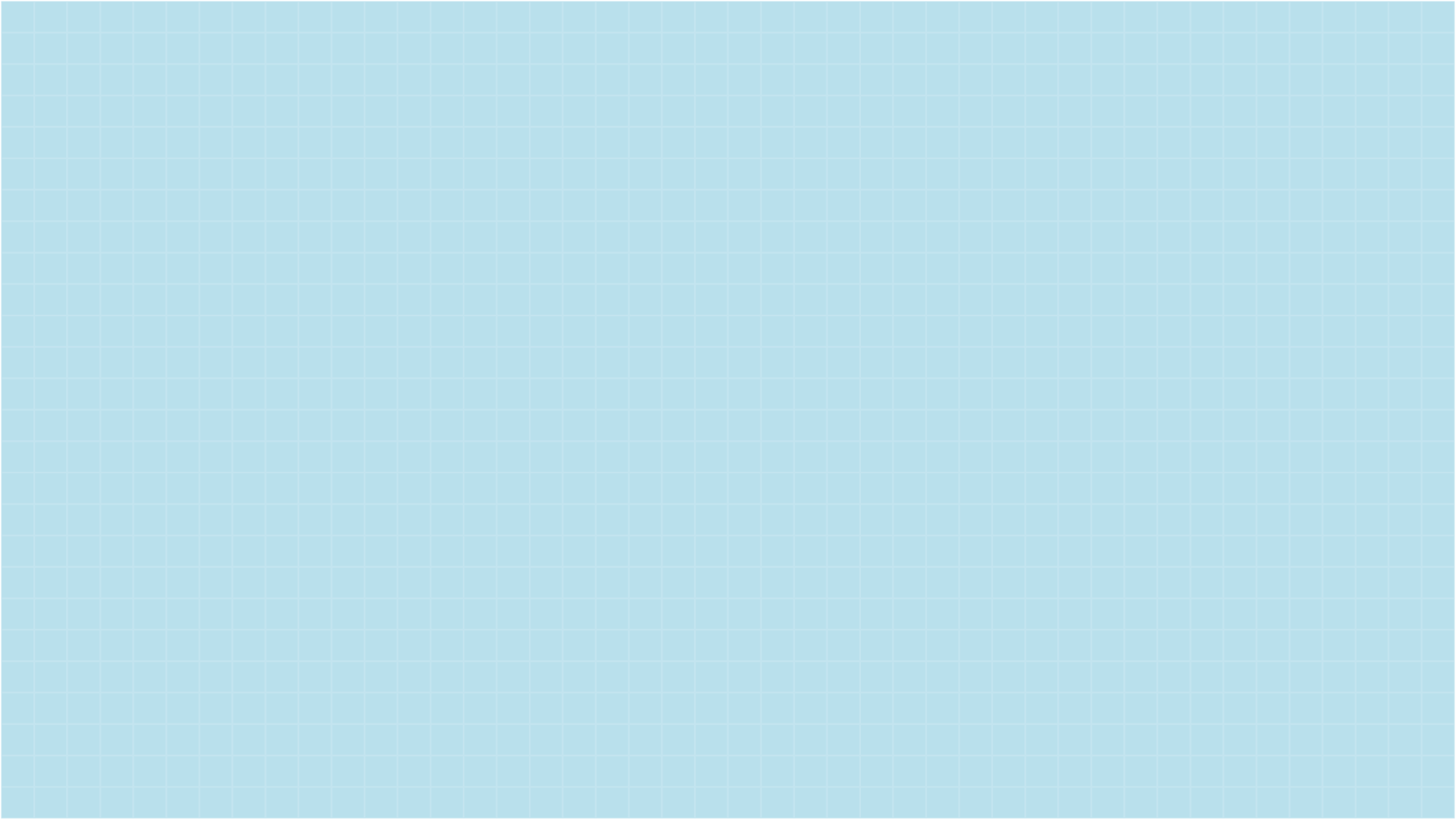 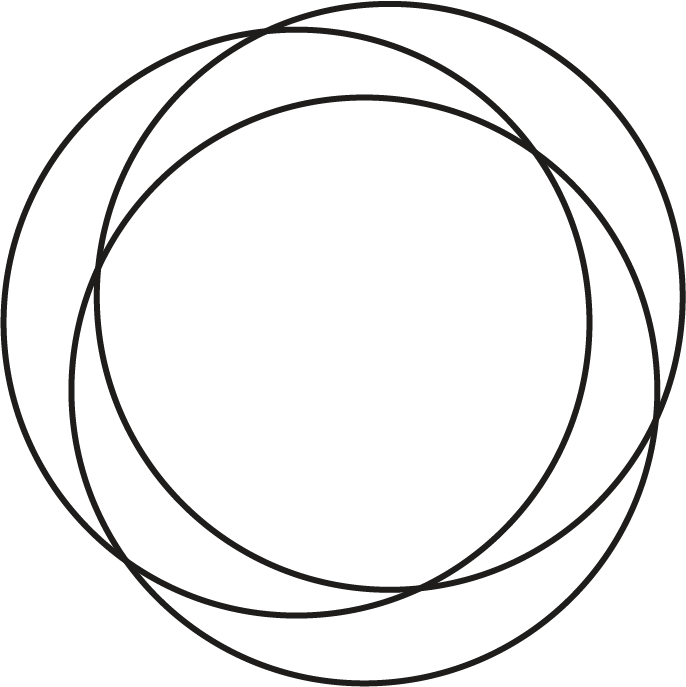 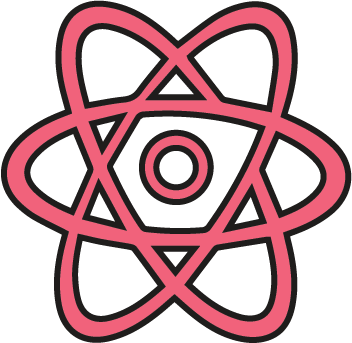 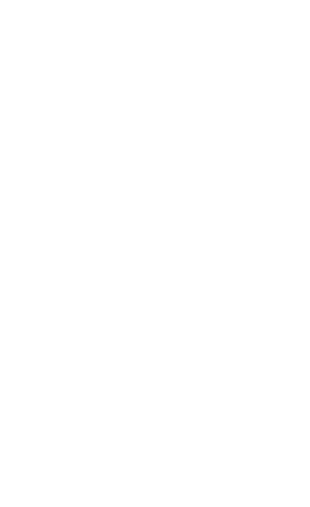 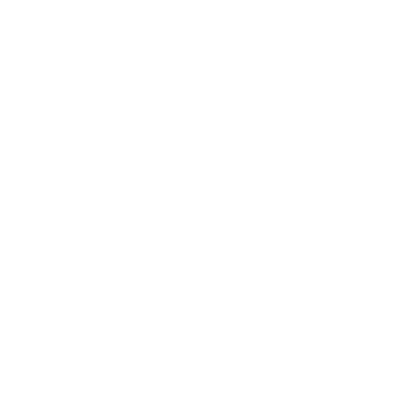 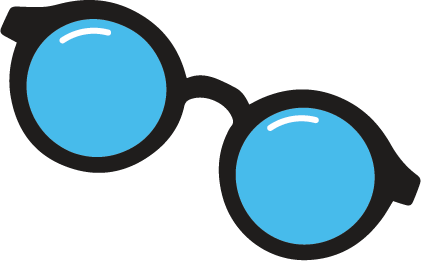 Science Fair
Your Presentation Begins Here
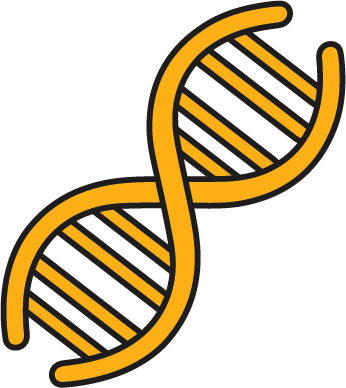 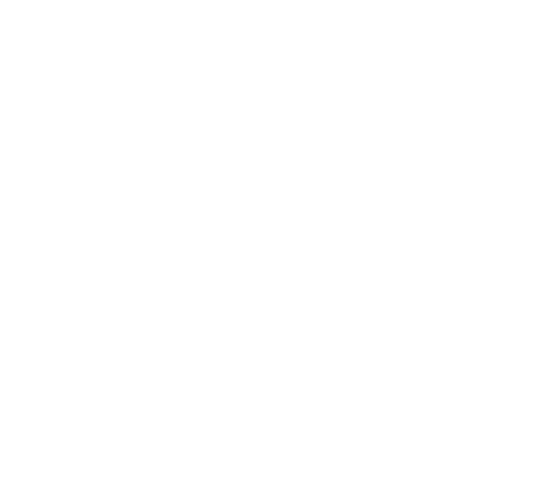 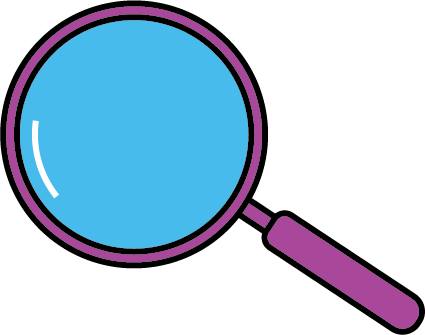 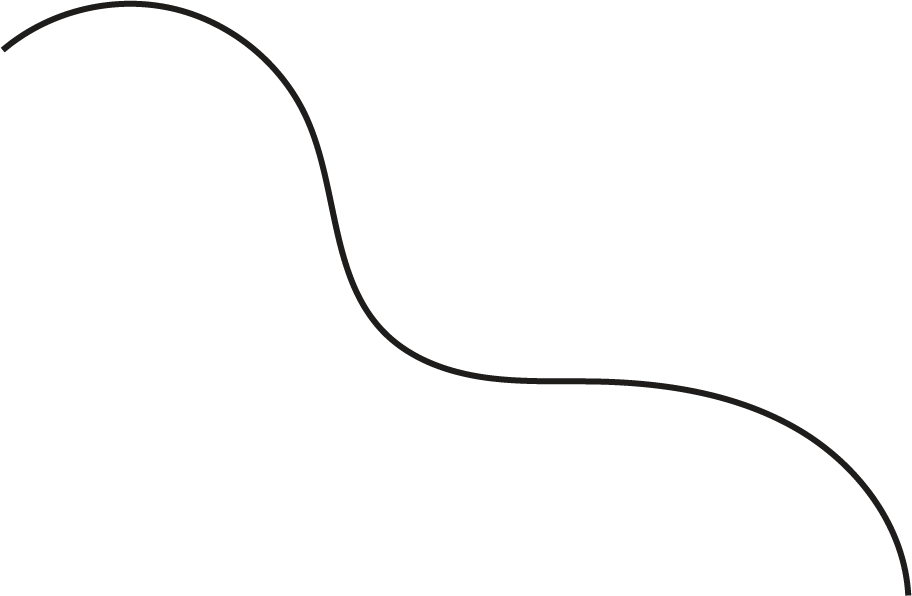 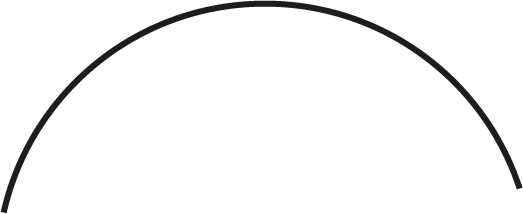 Slide 01/20
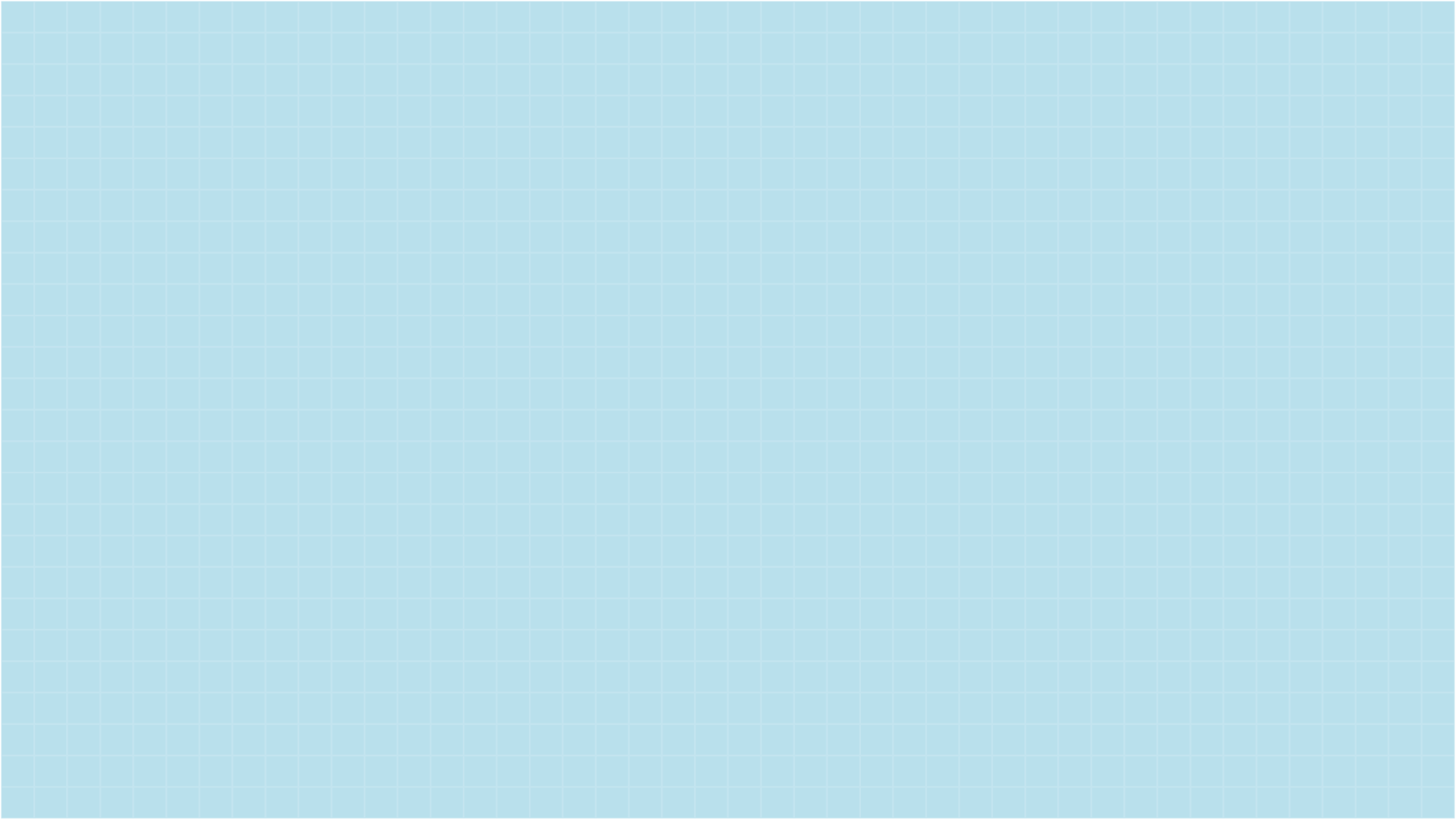 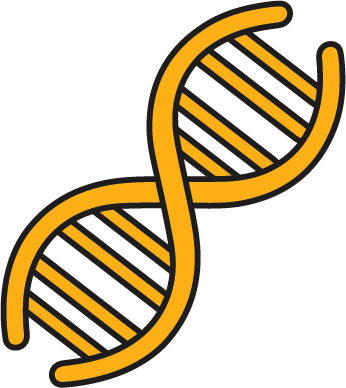 Table of Contents
Name 
of the Section
Name 
of the Section
02
01
Briefly tell what will be discussed 
in this slide
Briefly tell what will be discussed 
in this slide
Name 
of the Section
Name 
of the Section
04
03
Briefly tell what will be discussed 
in this slide
Briefly tell what will be discussed 
in this slide
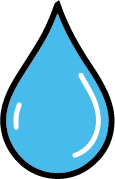 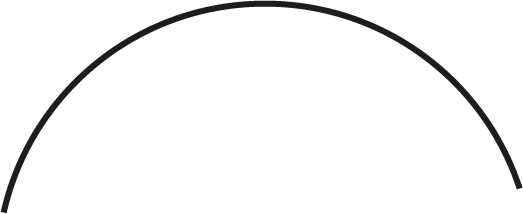 Slide 02/20
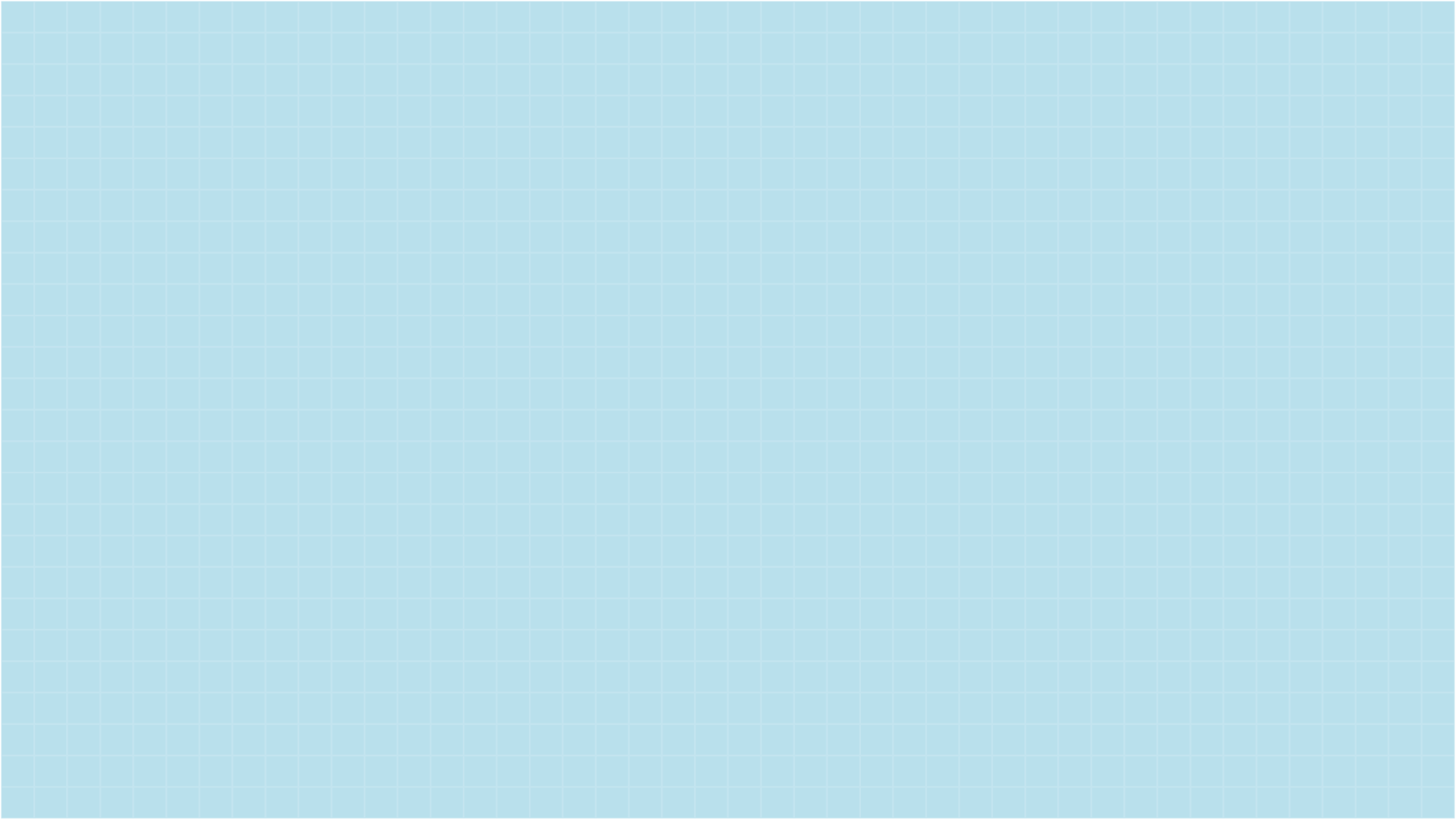 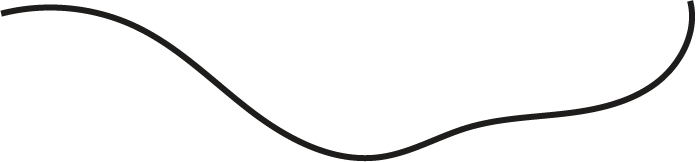 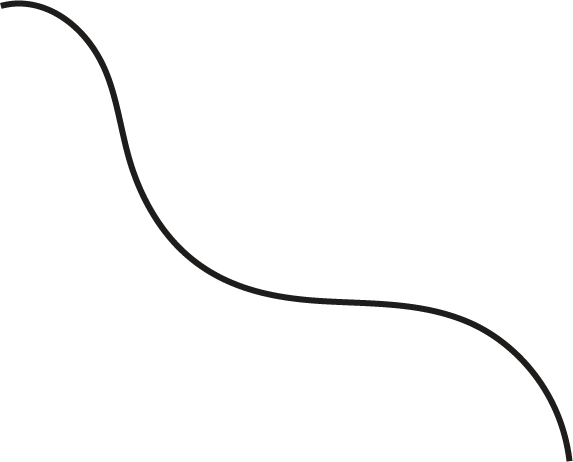 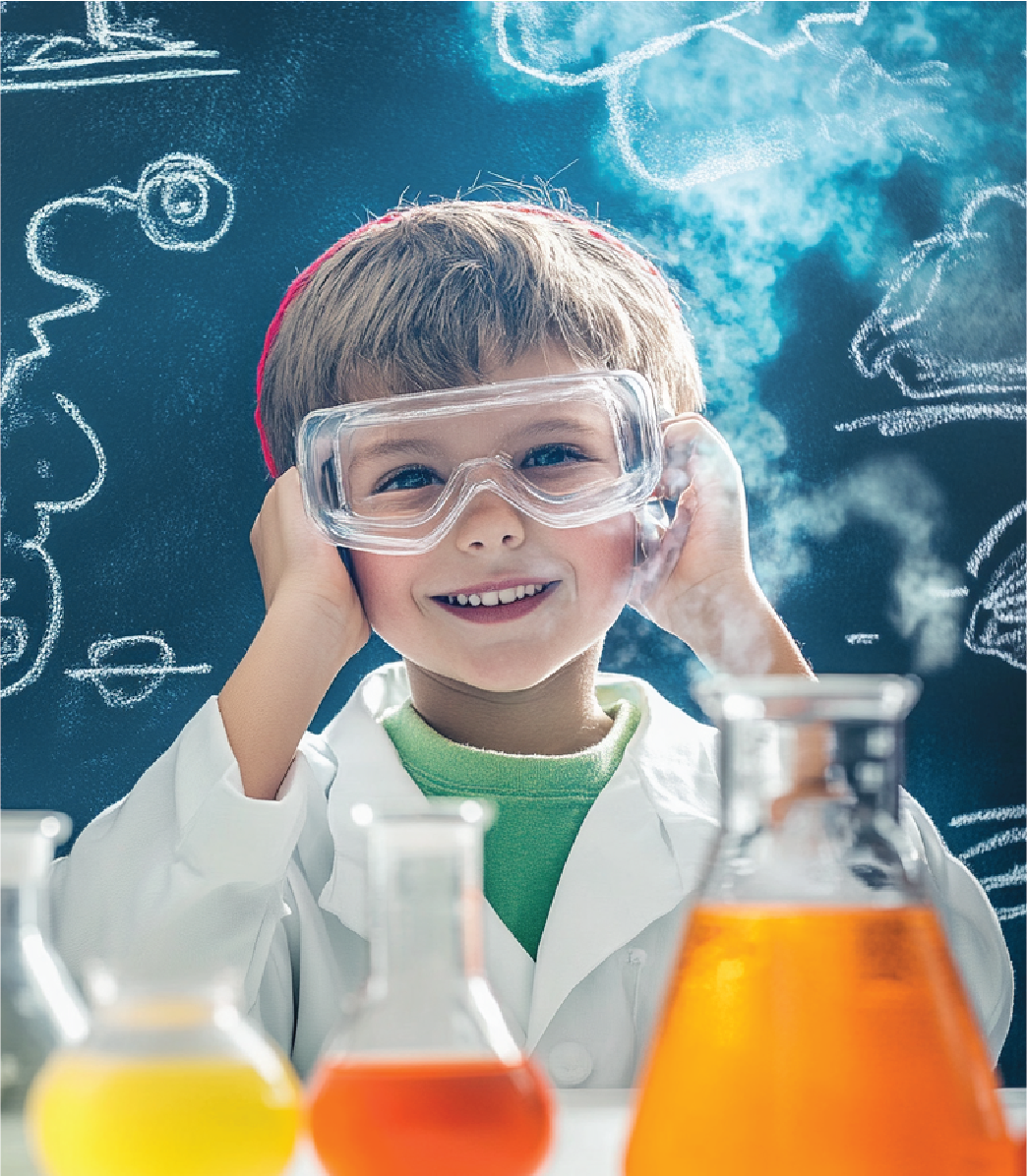 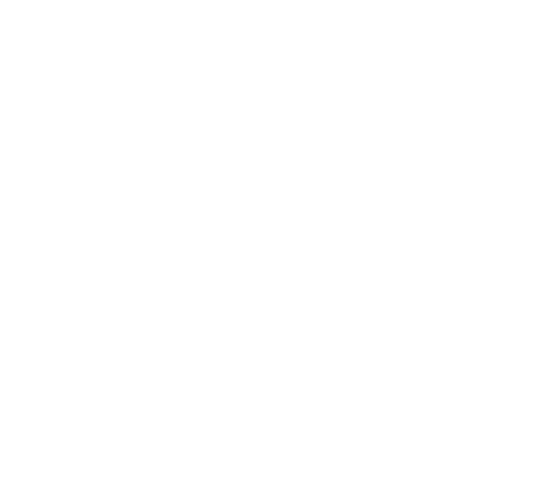 01
Name 
of the Section
Briefly tell what will be discussed 
in this slide
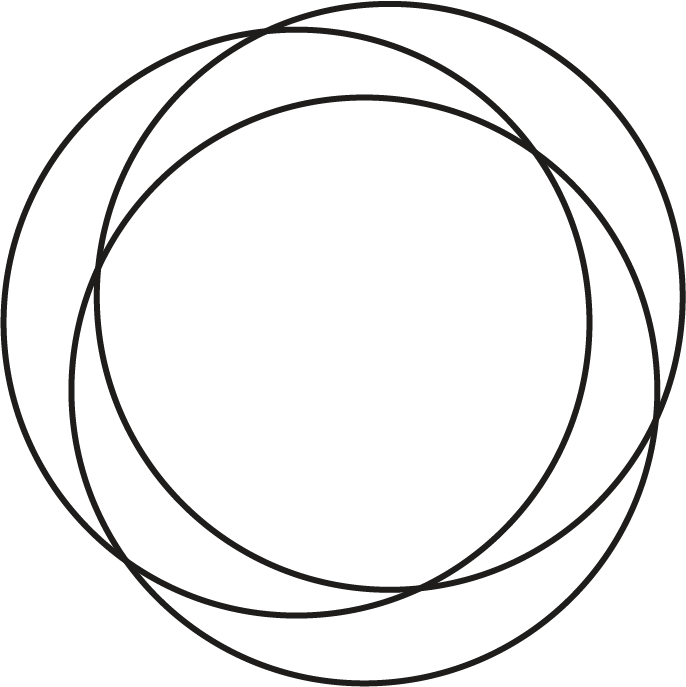 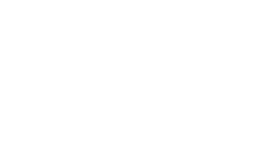 Slide 03/20
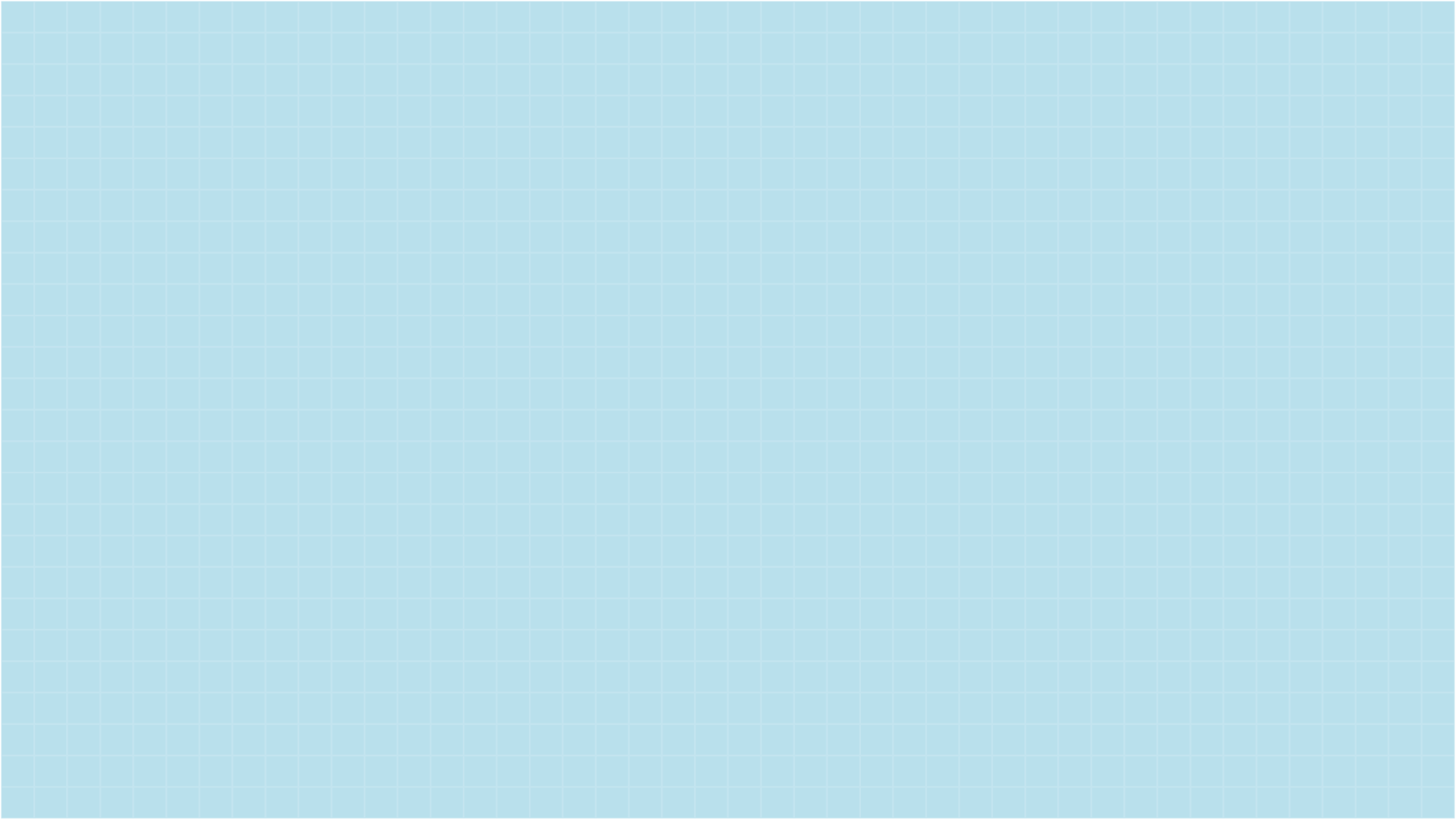 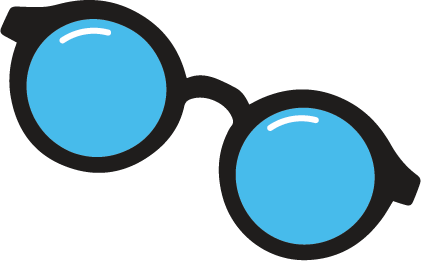 ADD IMAGES TO LONG TEXT
People tend to remember images better than text (this is known as the picture superiority effect).
By pairing key information with relevant visuals, you help the audience retain the content longer.
Visuals can help break down complex information, making it easier for the audience to understand. 
Diagrams, infographics, and charts can convey 
data more effectively than text alone. 

Large blocks of text can overwhelm readers, leading to fatigue and reduced attention. Visual elements add variety and keep the audience engaged, encouraging them to read further.

People tend to remember images better than text 
(this is known as the picture superiority effect).
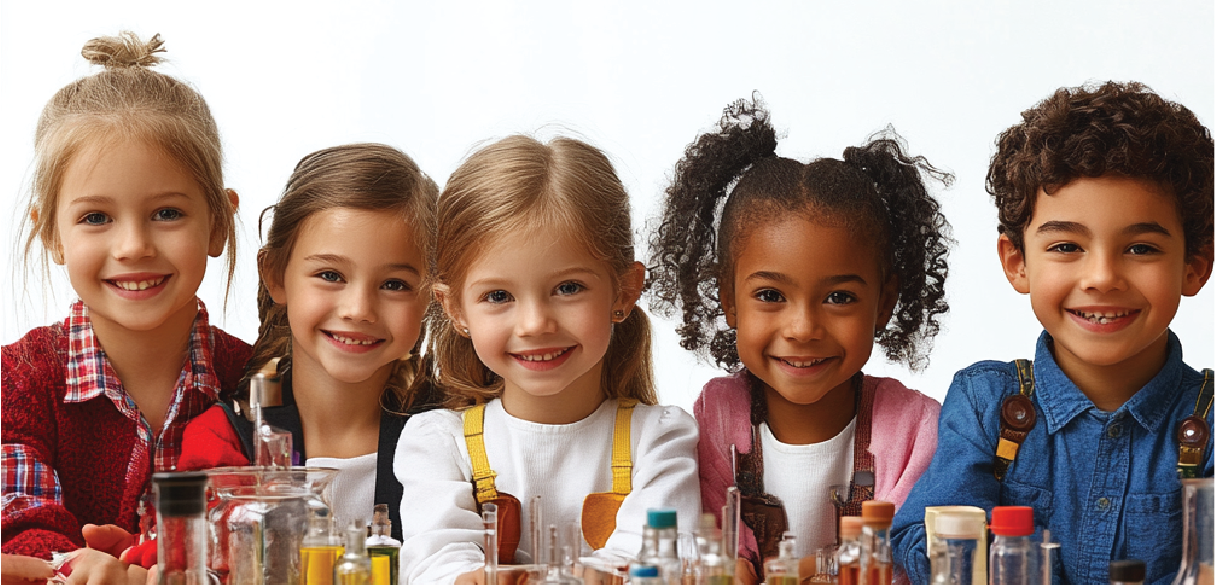 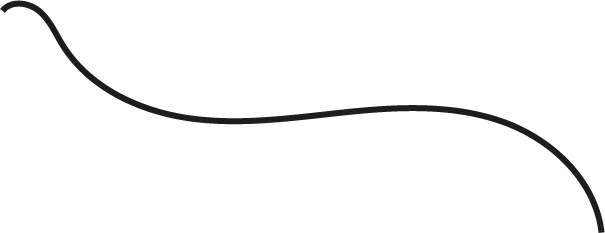 Slide 04/20
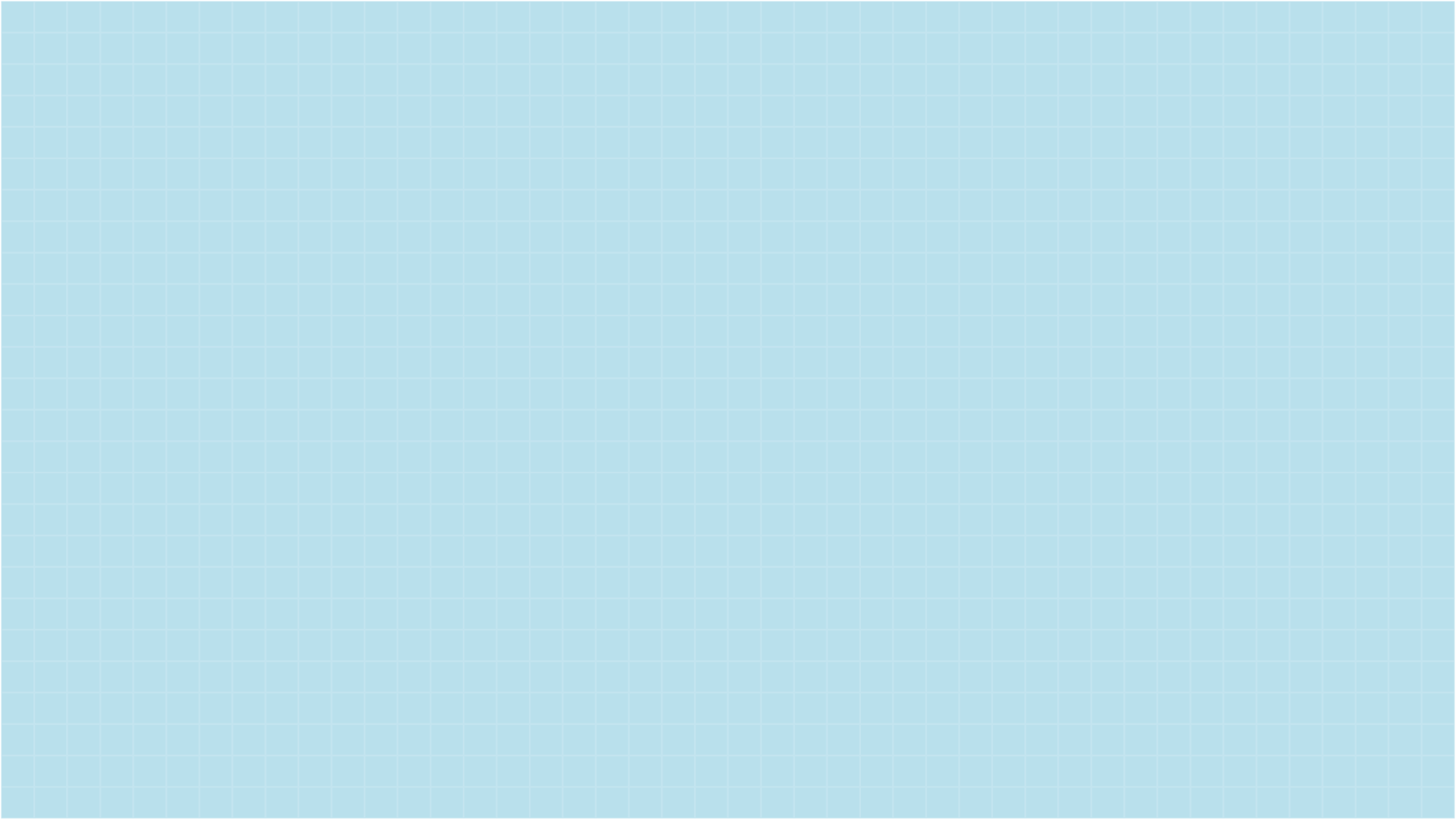 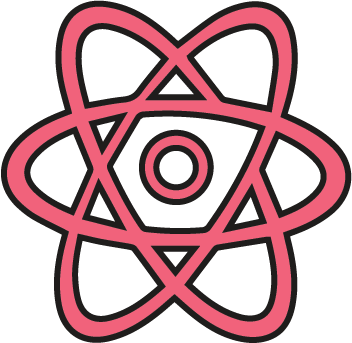 DIVIDE CONTENT INTO COLUMNS
Subtitle 1
Subtitle 2
Subtitle 3
Dividing text into columns in a 
presentation is essential for 
improving readability 
and helping the audience process information more effectively.
Columns organize content into smaller, structured sections, which prevents viewers from feeling overwhelmed by large 
blocks of text.
This layout also creates a 
balanced, visually appealing 
slide, allowing for easier 
comparisons and a clearer 
flow of ideas.
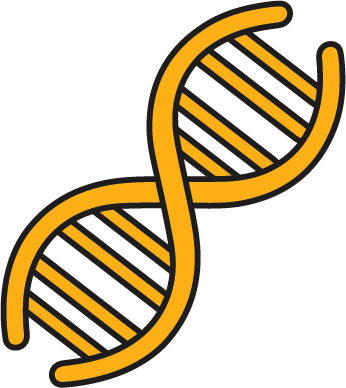 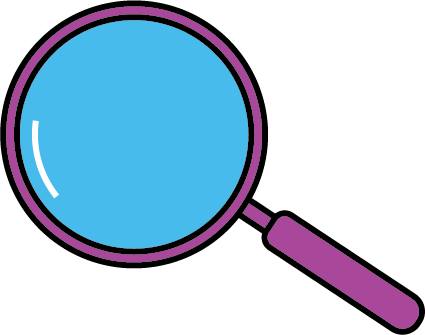 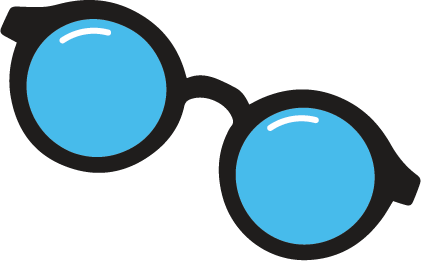 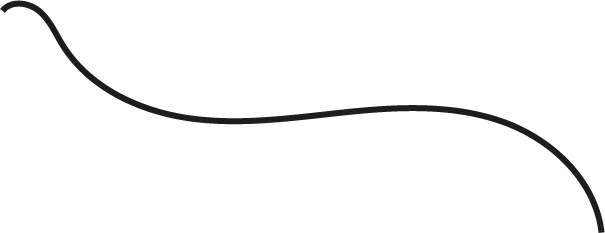 Slide 05/20
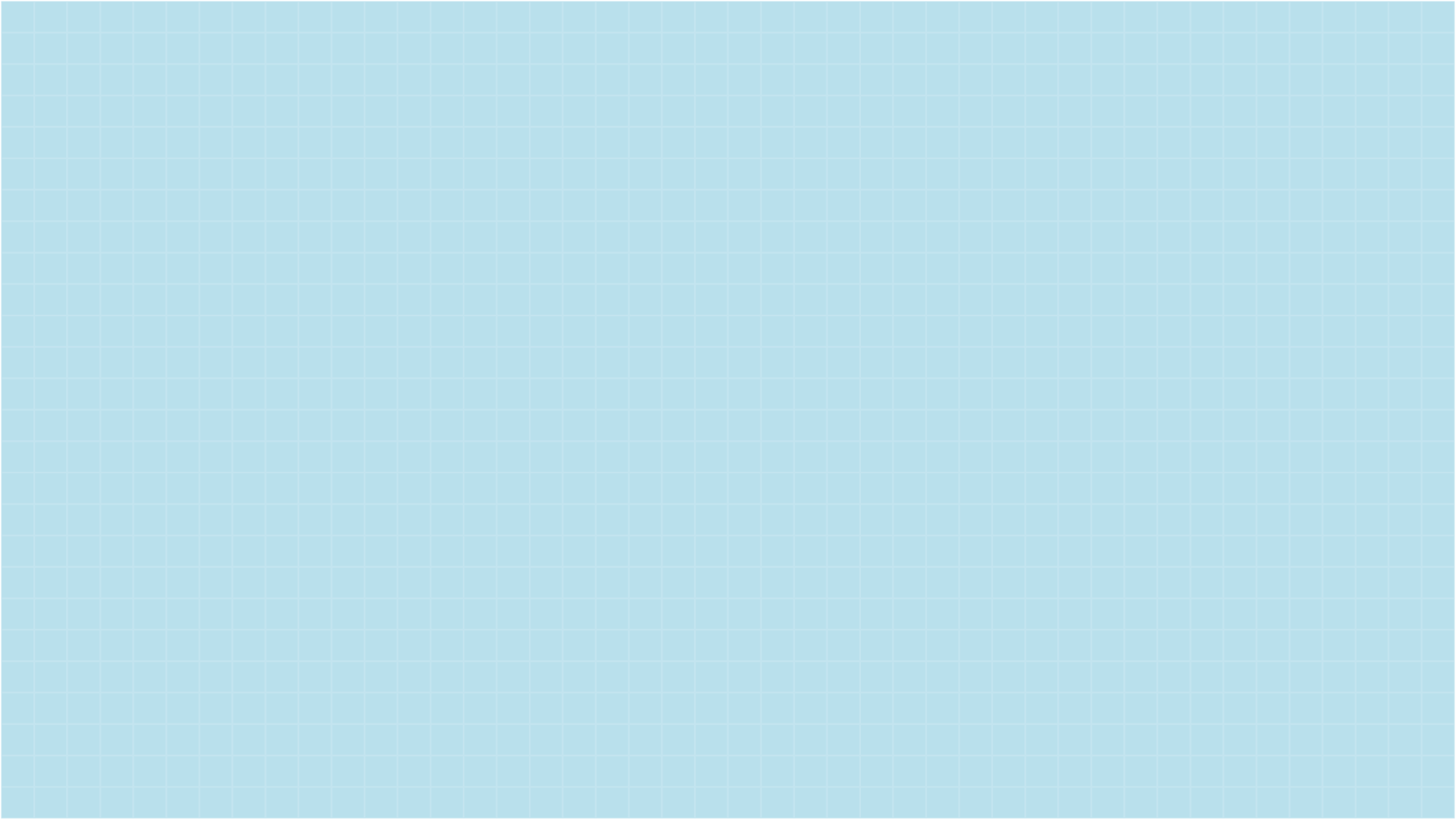 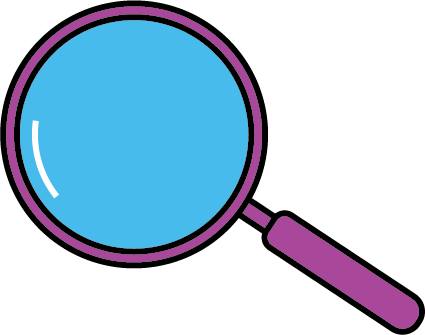 TITLE OF THIS SLIDE HERE
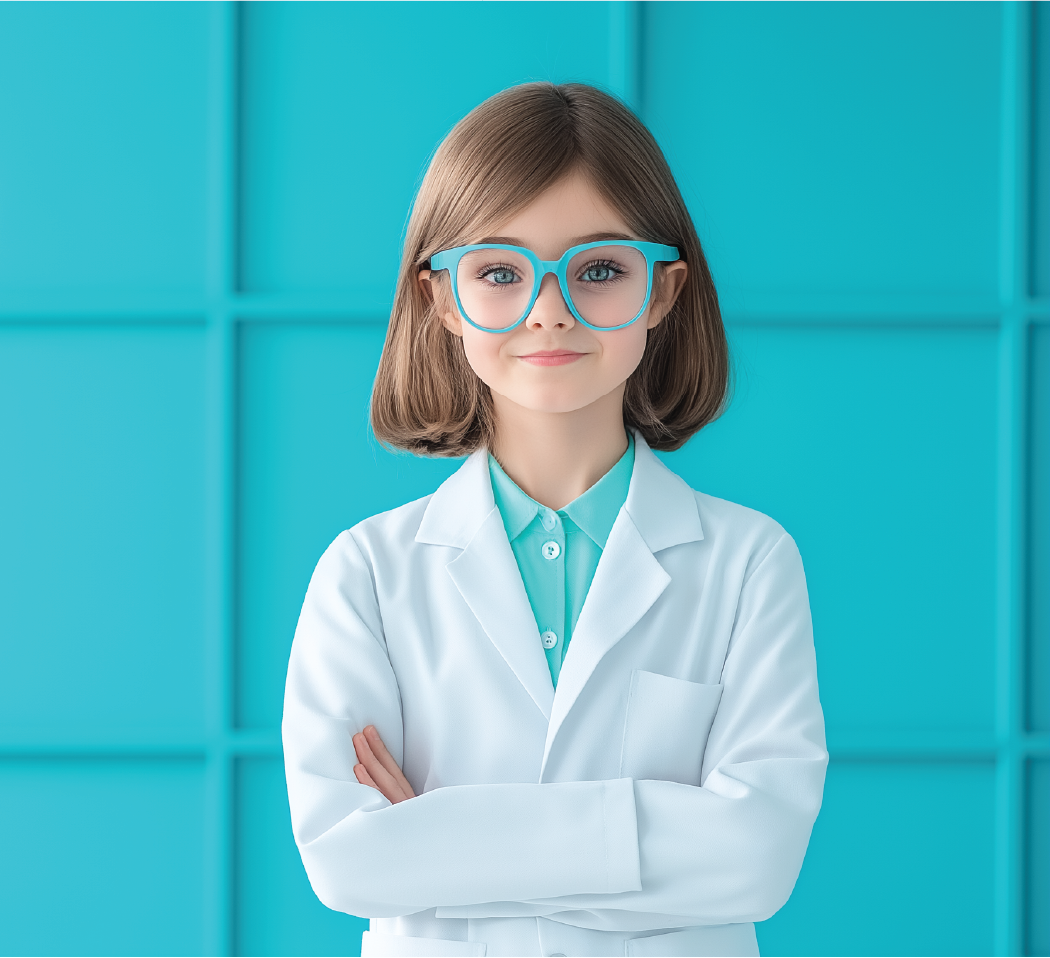 Why Use Bullet Points 
in Presentations
"Breaking text into bullet points is a key strategy for creating effective presentations. 

•  Bullets make information easier to digest.
•  Allow your audience to quickly grasp the main ideas.
•  Don't overload your presentation with long 
    paragraphs.

They help highlight key points, making your content 
more memorable and impactful.
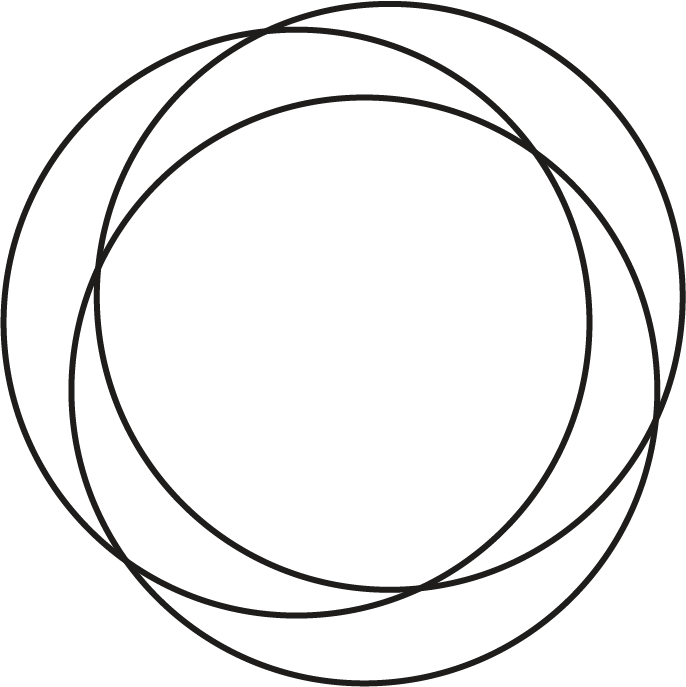 Slide 06/20
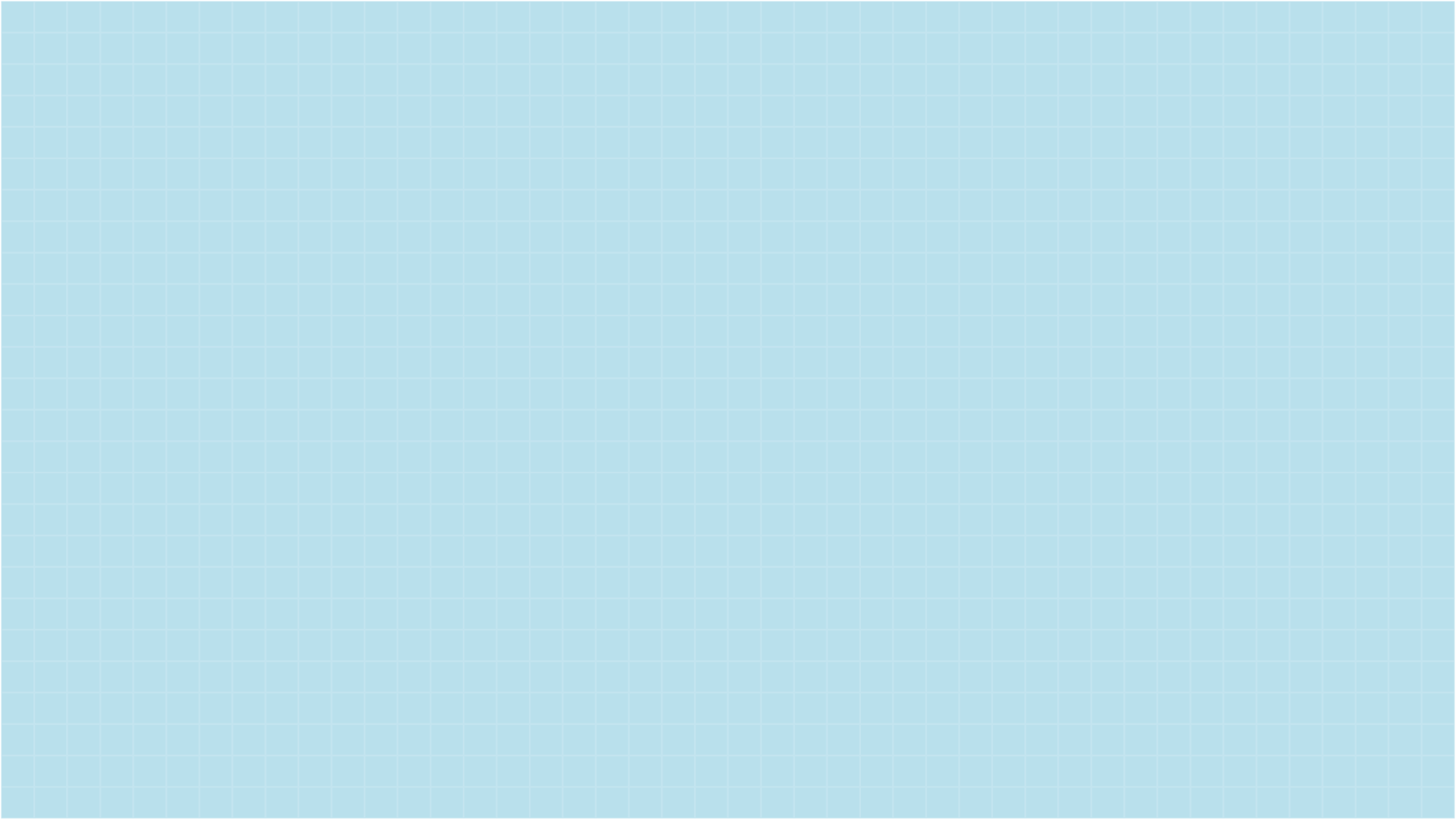 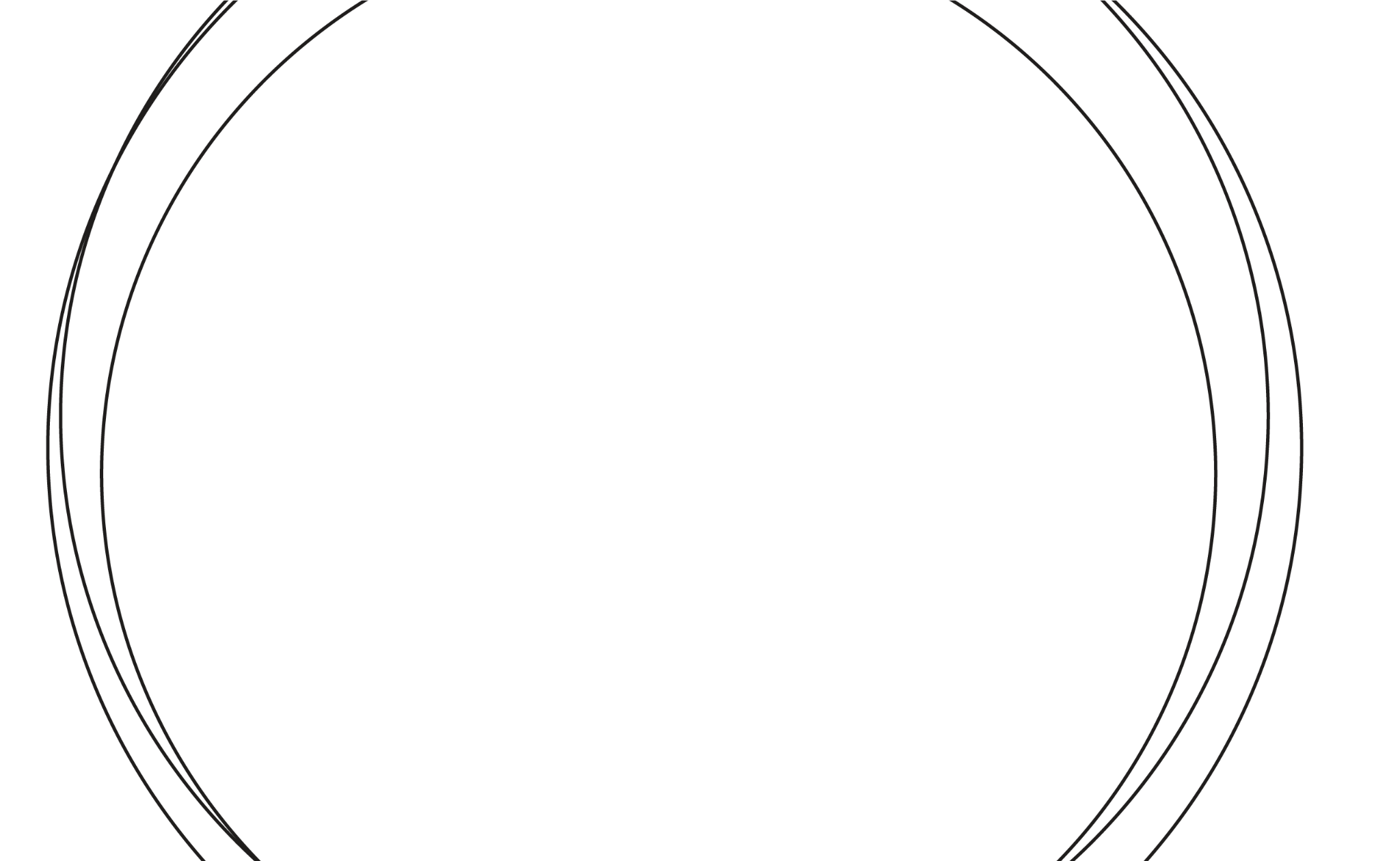 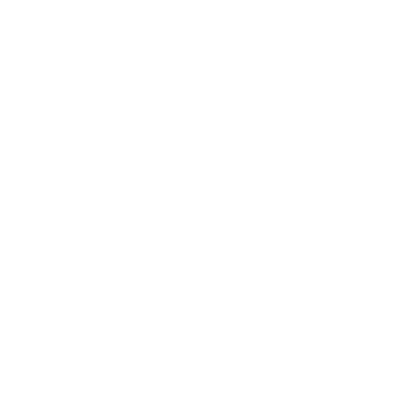 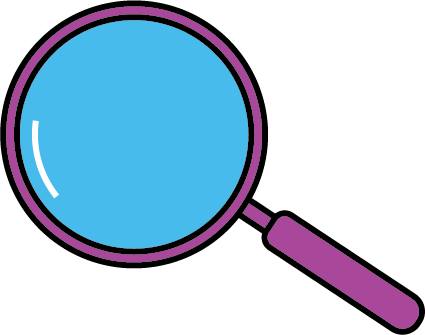 TAKE A MOMENT 
TO RELAX
On this slide, deviate from the general topic. Let your 
audience relax a bit, tell some interesting story related 
to your work, project, business.
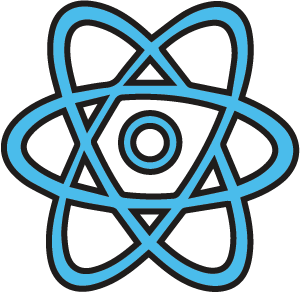 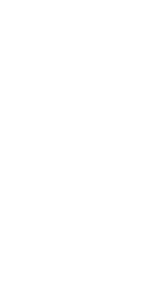 Slide 07/20
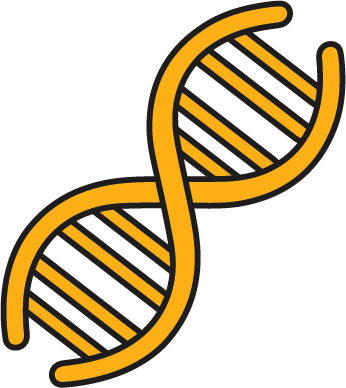 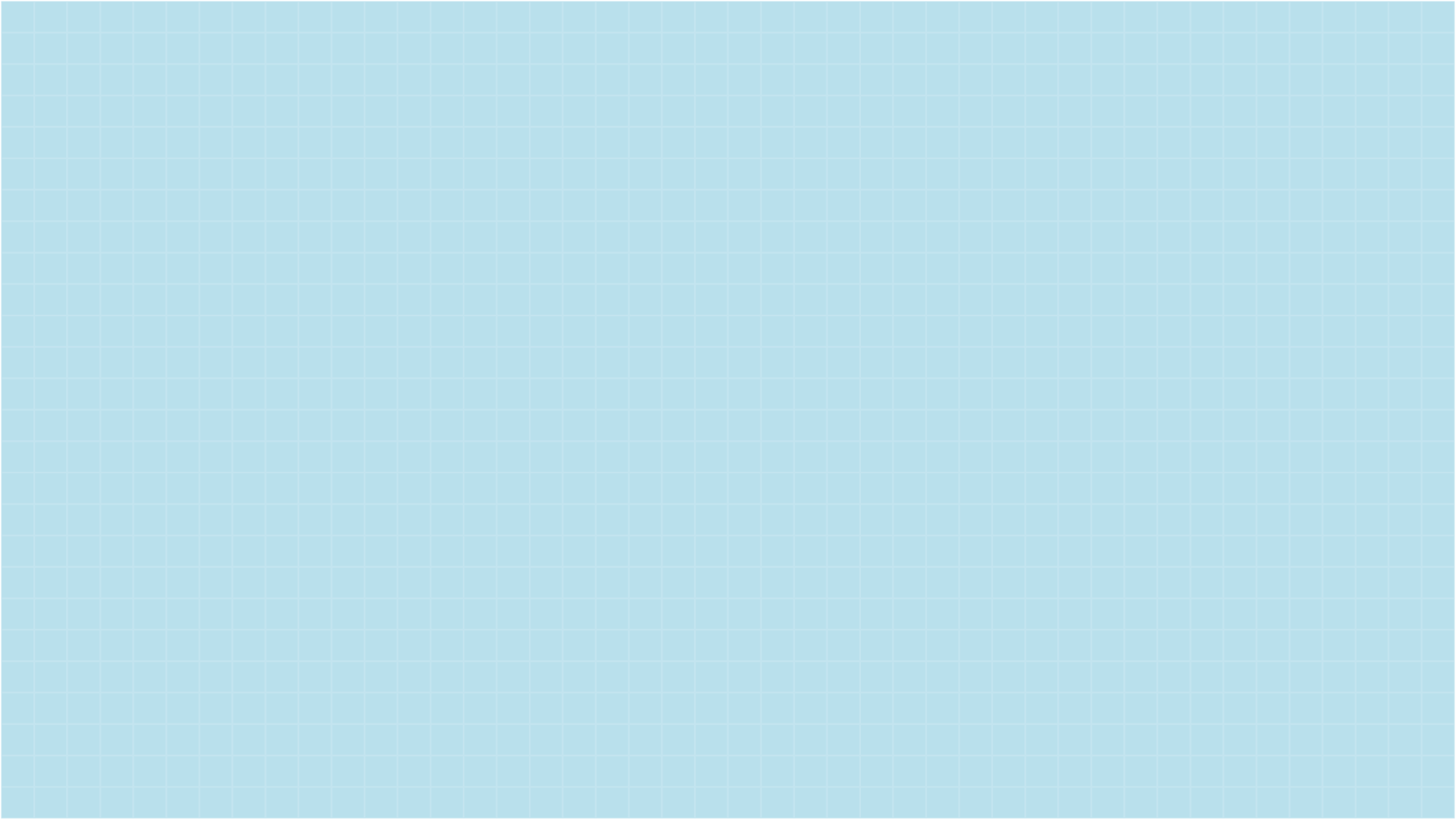 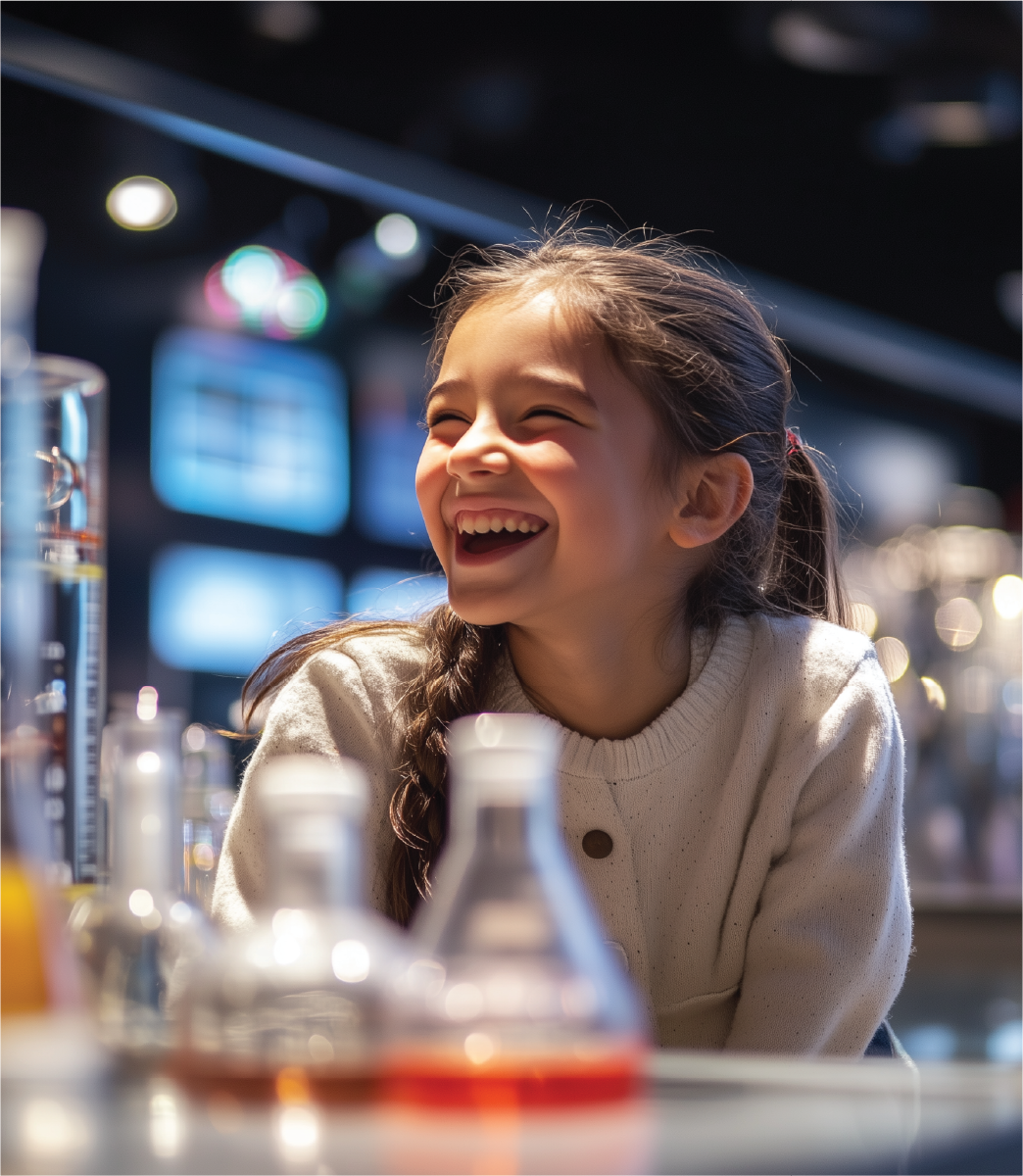 02
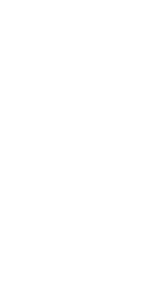 Name 
of the Section
Briefly tell what will be discussed 
in this slide
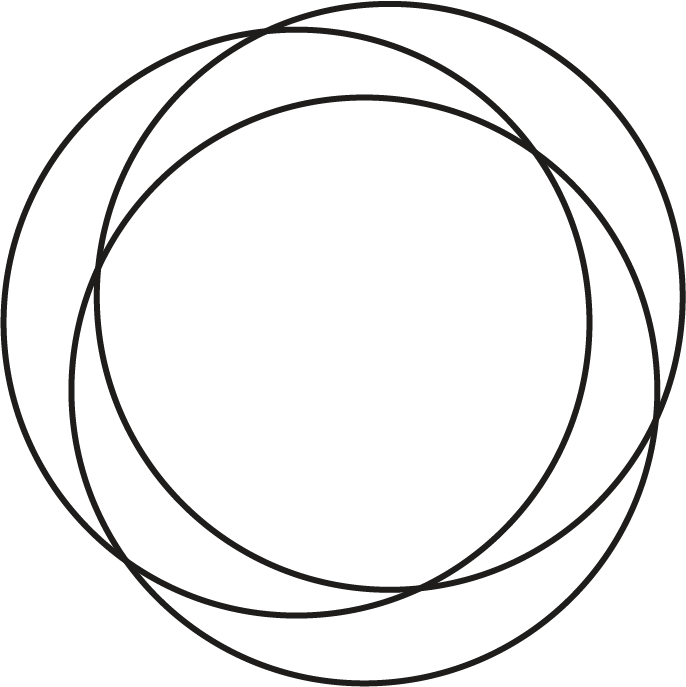 Slide 08/20
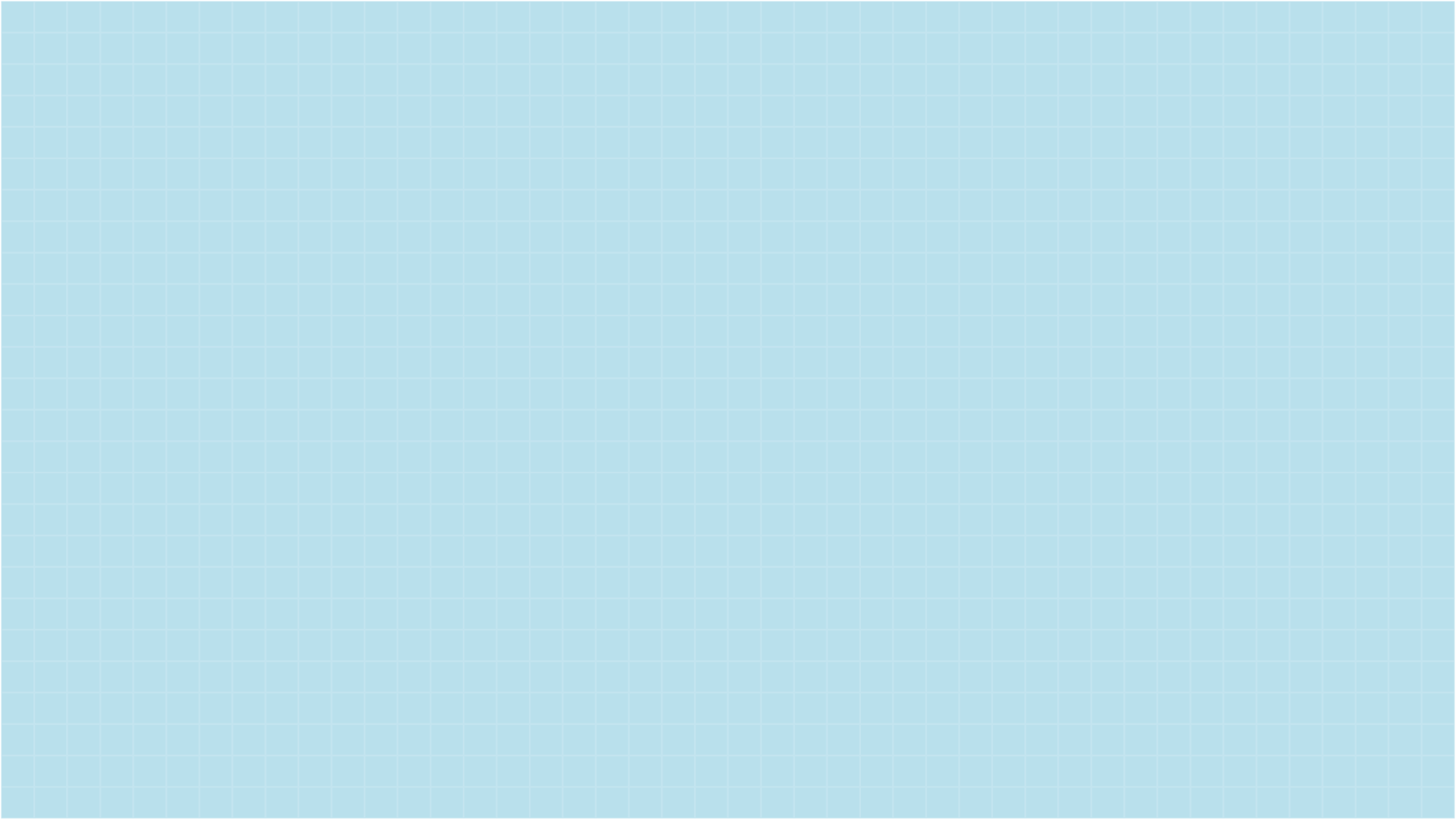 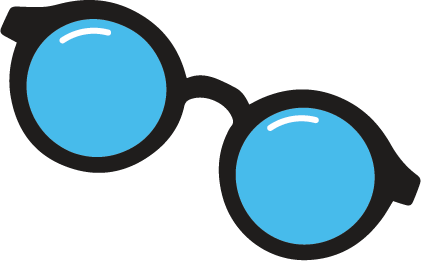 USE INFOGRAPHICS
Subtitle 1
Subtitle 2
Subtitle 3
Subtitle 4
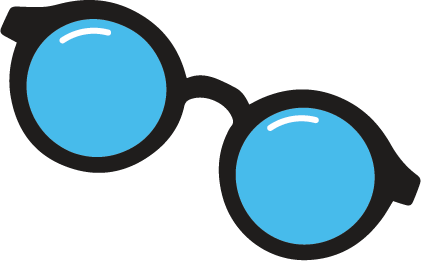 Describe this 
infographic element
Describe this 
infographic element
Describe this 
infographic element
Describe this 
infographic element
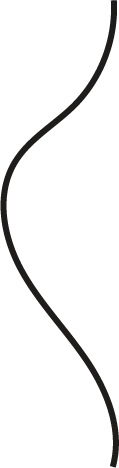 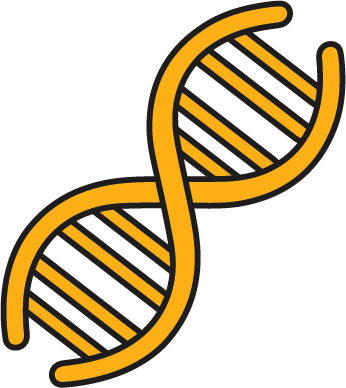 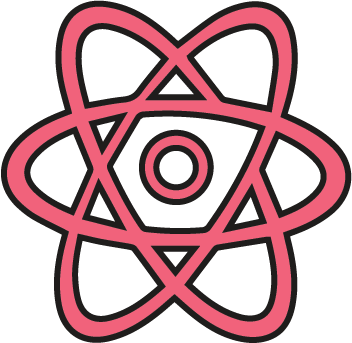 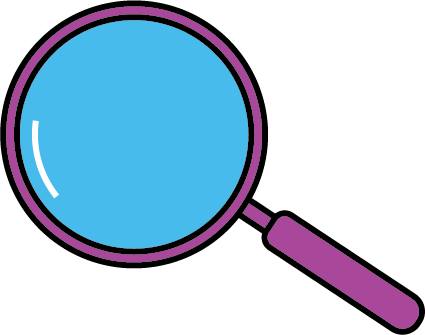 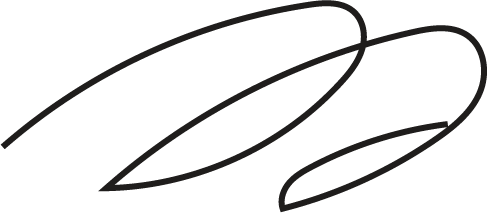 Slide 09/20
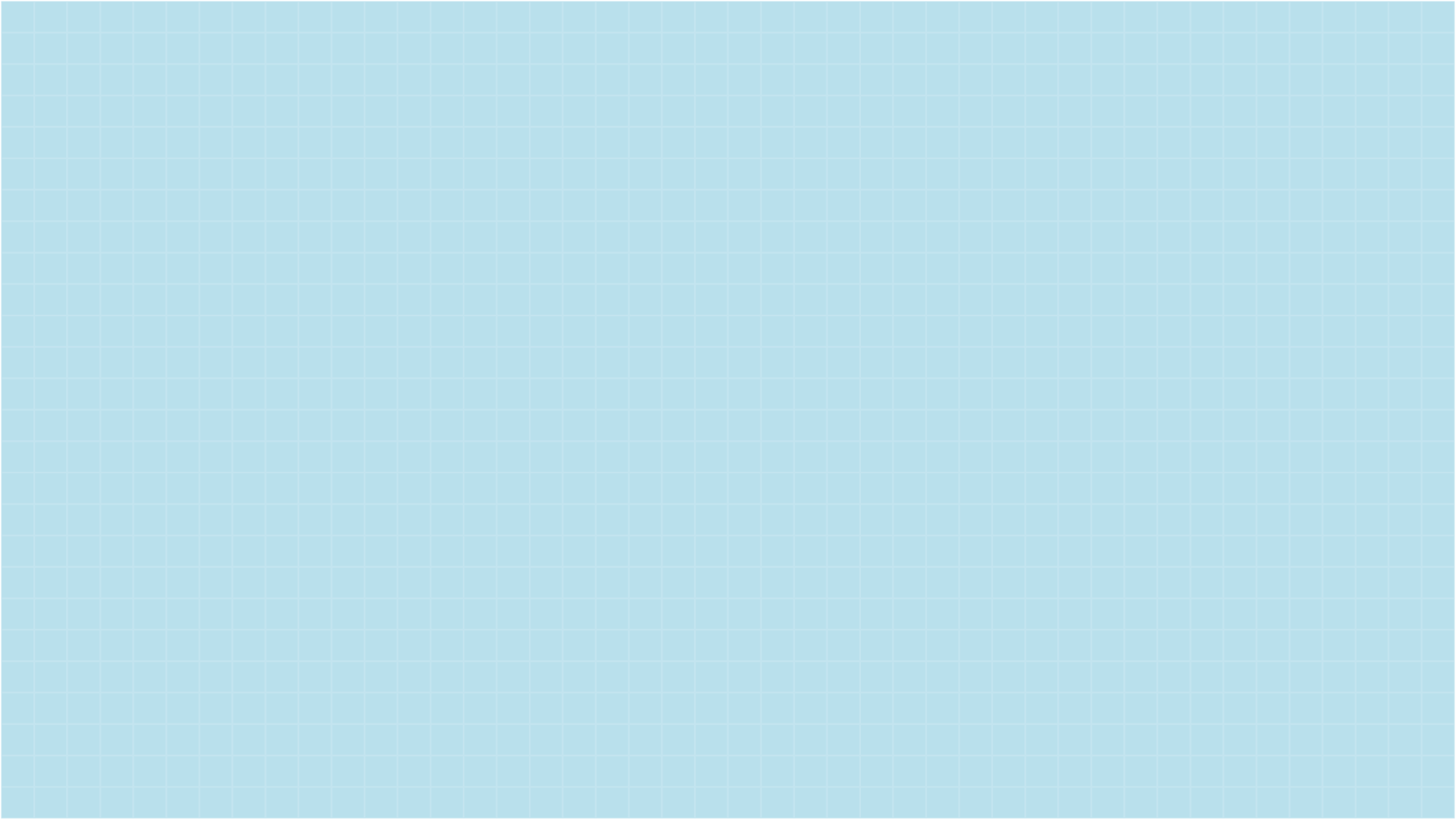 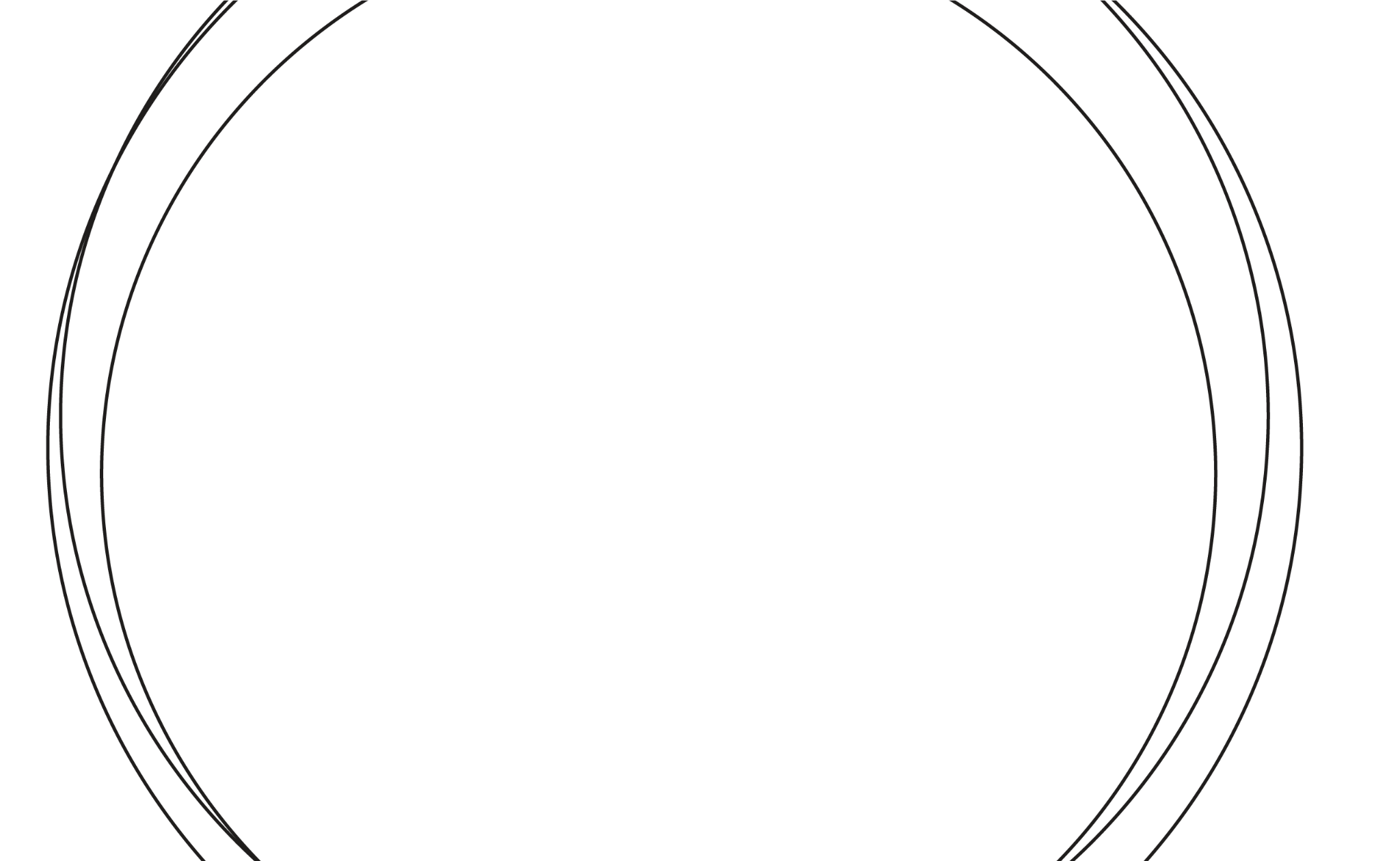 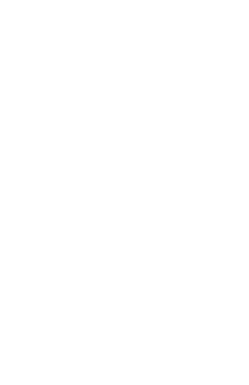 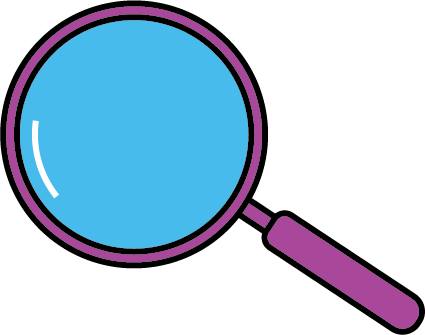 “
On this slide, deviate from the general topic. Let your 
audience relax a bit, tell some interesting story related 
to your work, project, business.
”
- Someone Famous -
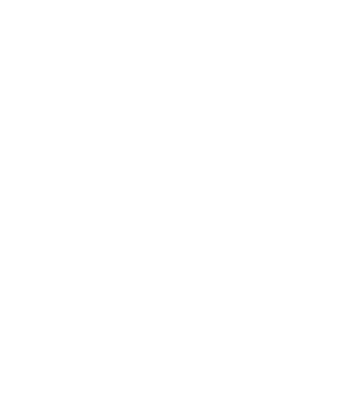 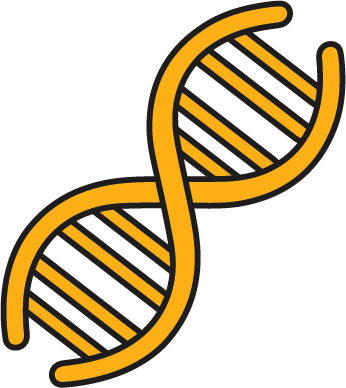 Slide 10/20
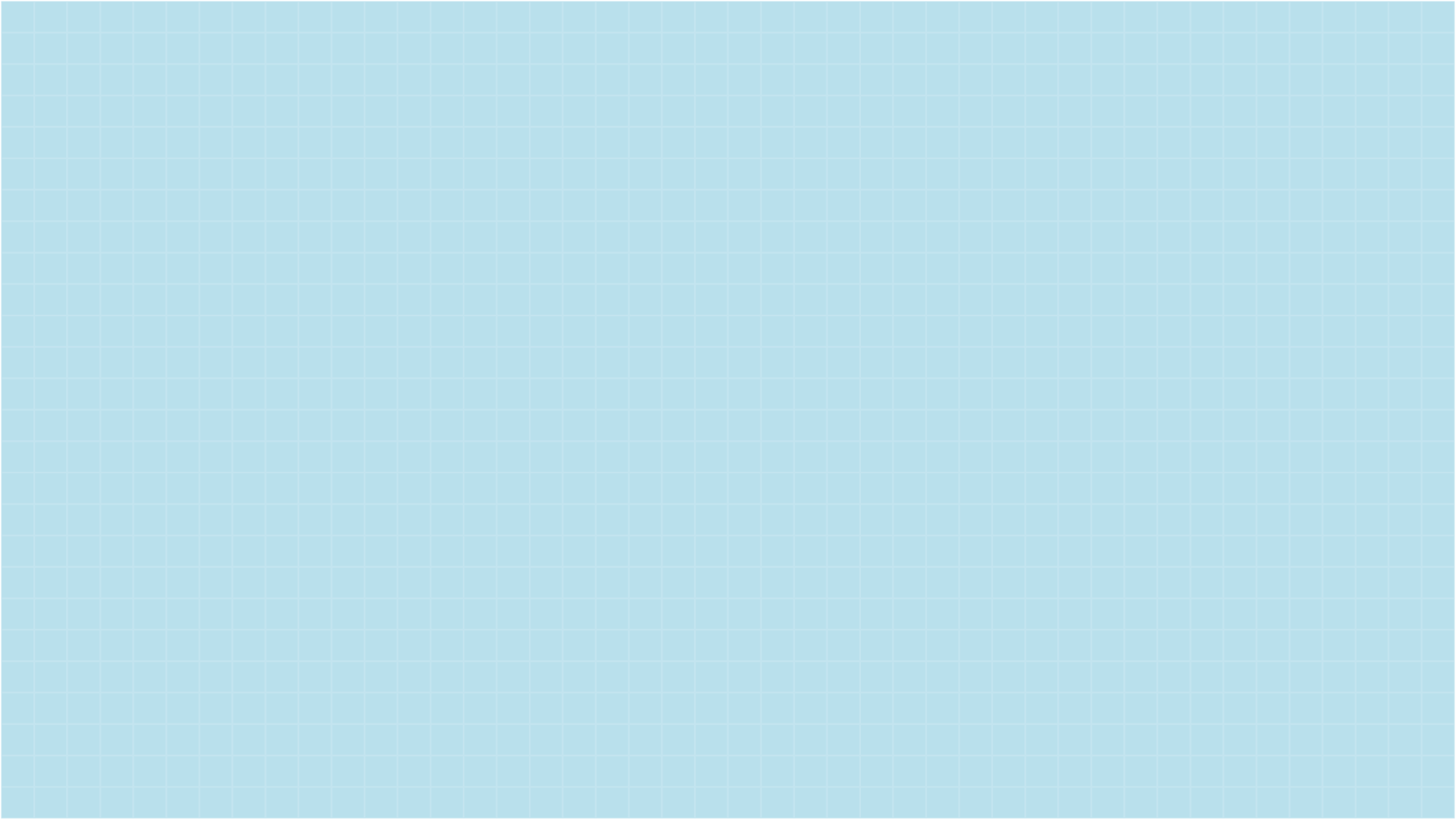 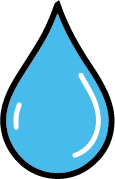 USE TIMELINE
Key Step 1
Final
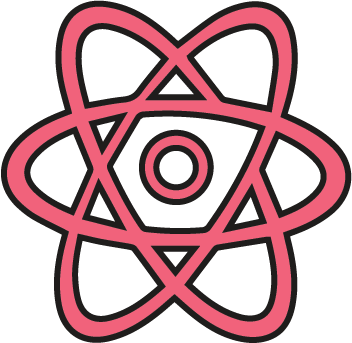 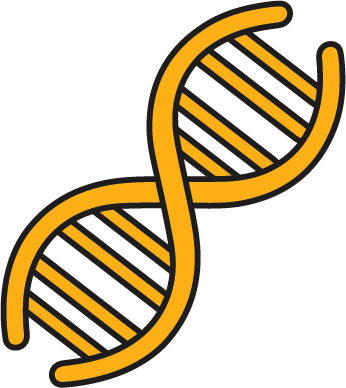 Break down the project into 
major phases (e.g., Planning, 
Development, Testing, Launch).
Break down the project into 
major phases (e.g., Planning, 
Development, Testing, Launch).
Date
Date
Date
Date
Start
Key Step 2
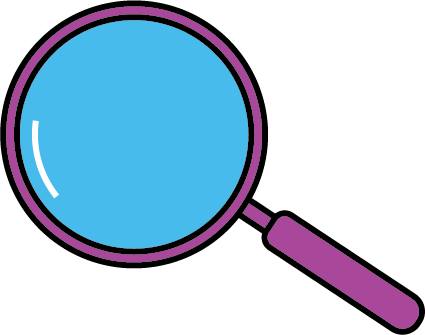 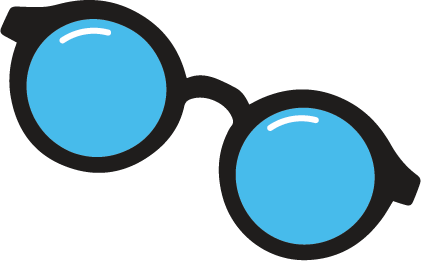 Break down the project into 
major phases (e.g., Planning, 
Development, Testing, Launch).
Break down the project into 
major phases (e.g., Planning, 
Development, Testing, Launch).
Slide 11/20
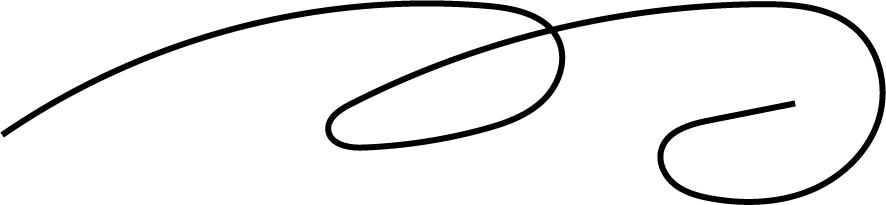 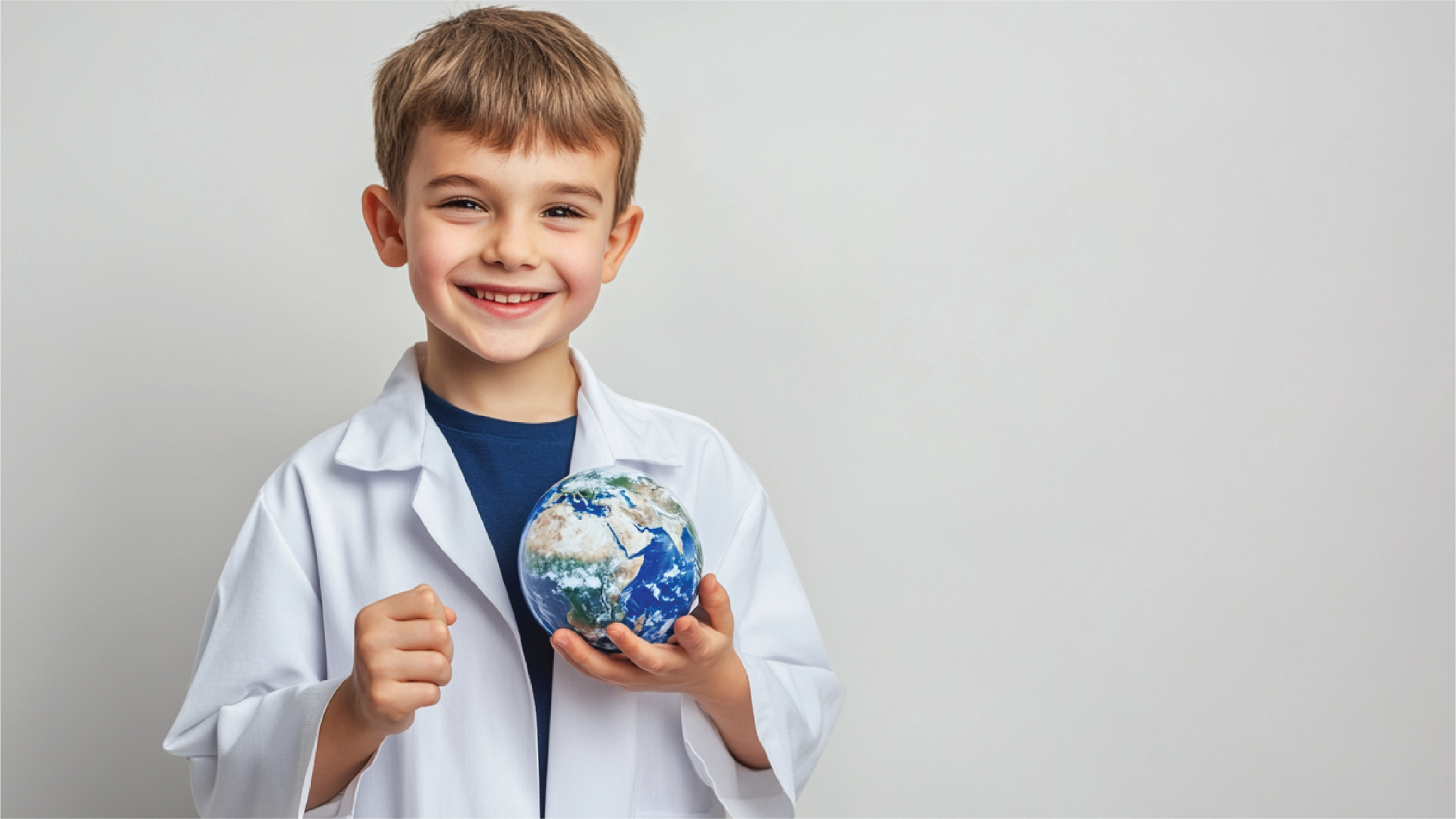 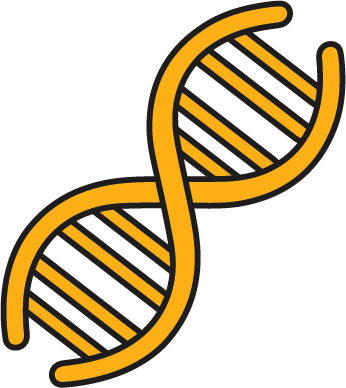 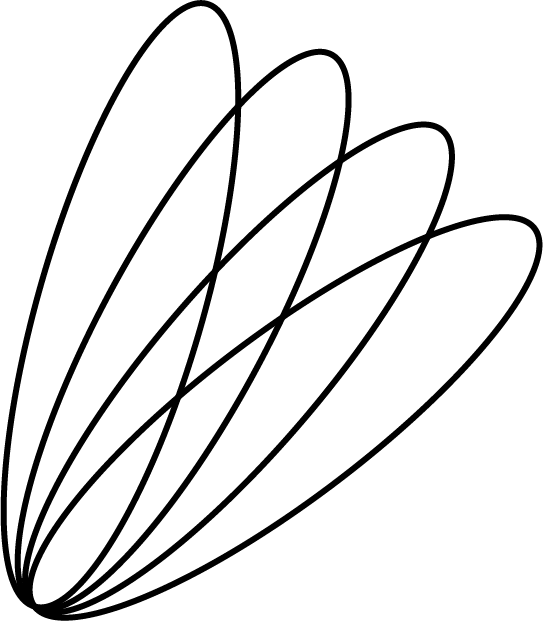 Sometimes the Only 
One Image Worth 
a Hundred Words
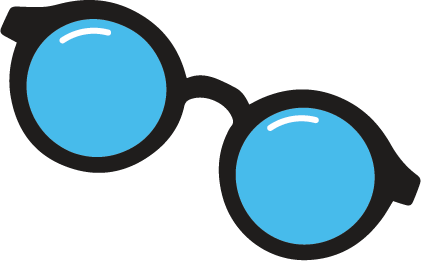 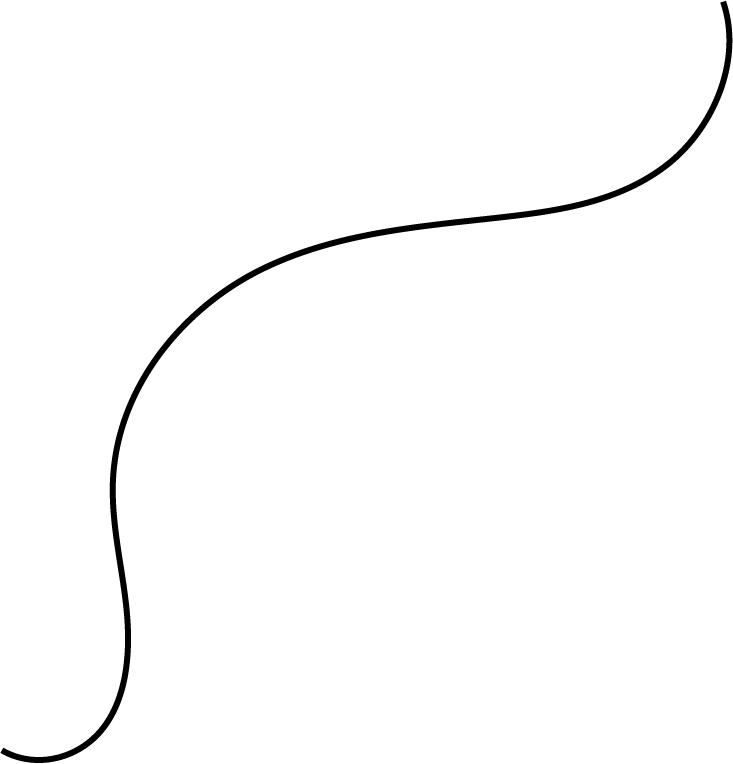 Slide 12/20
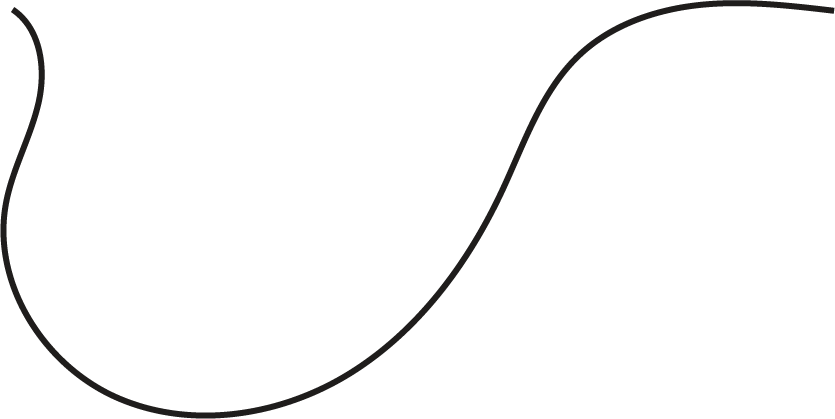 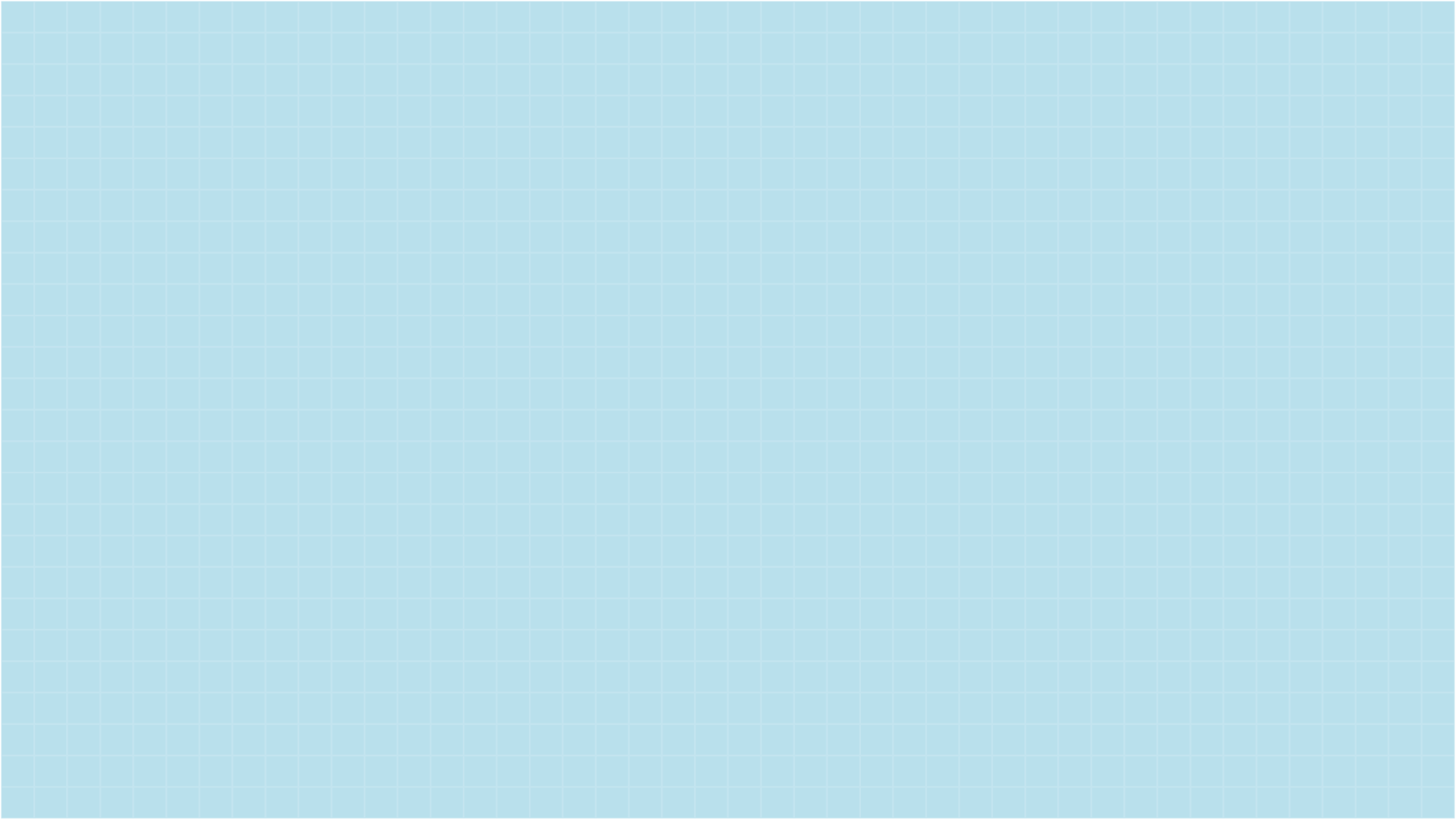 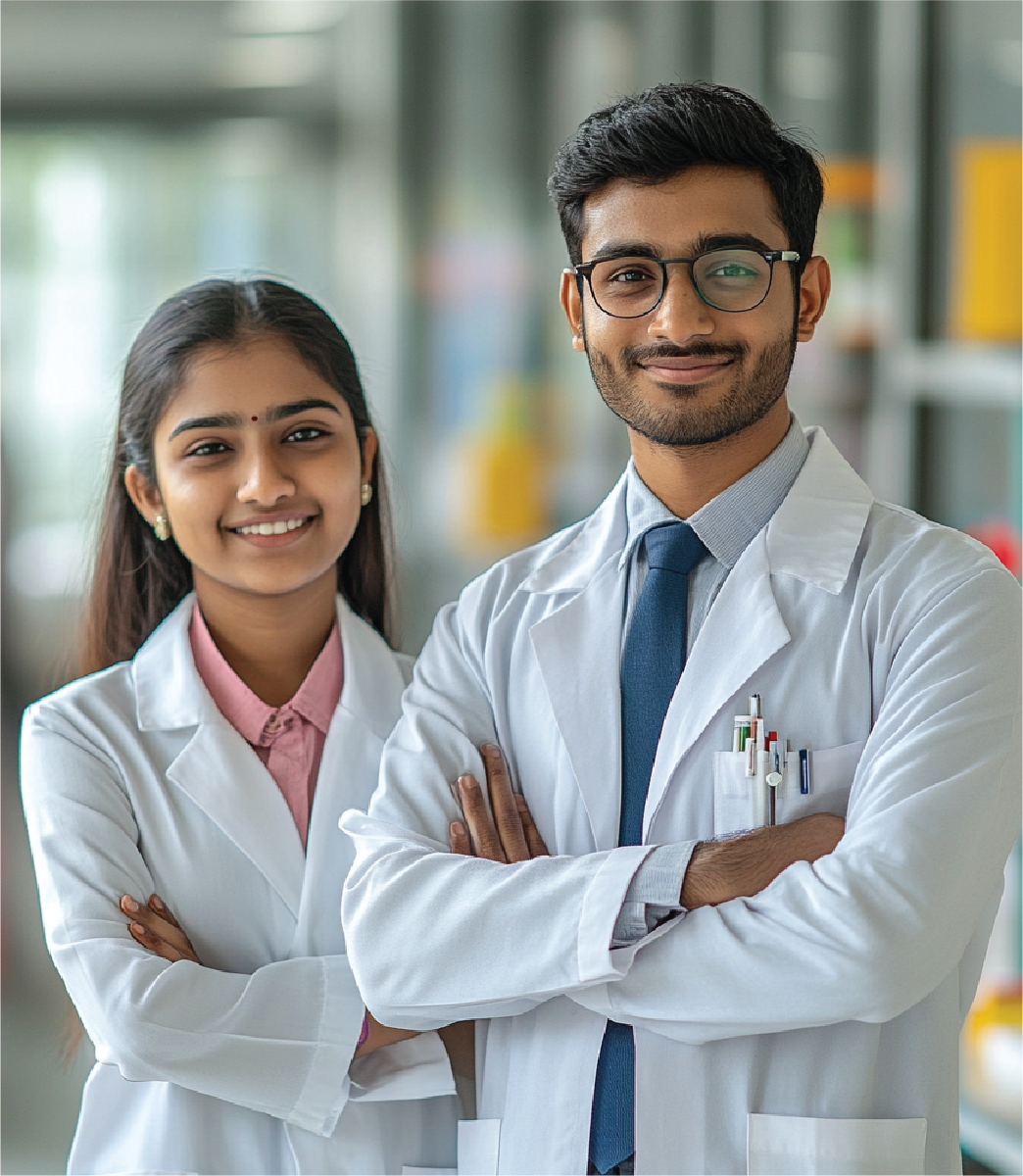 03
Name 
of the Section
Briefly tell what will be discussed 
in this slide
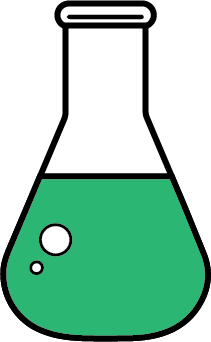 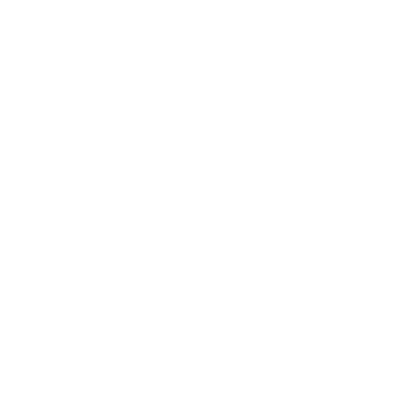 Slide 13/20
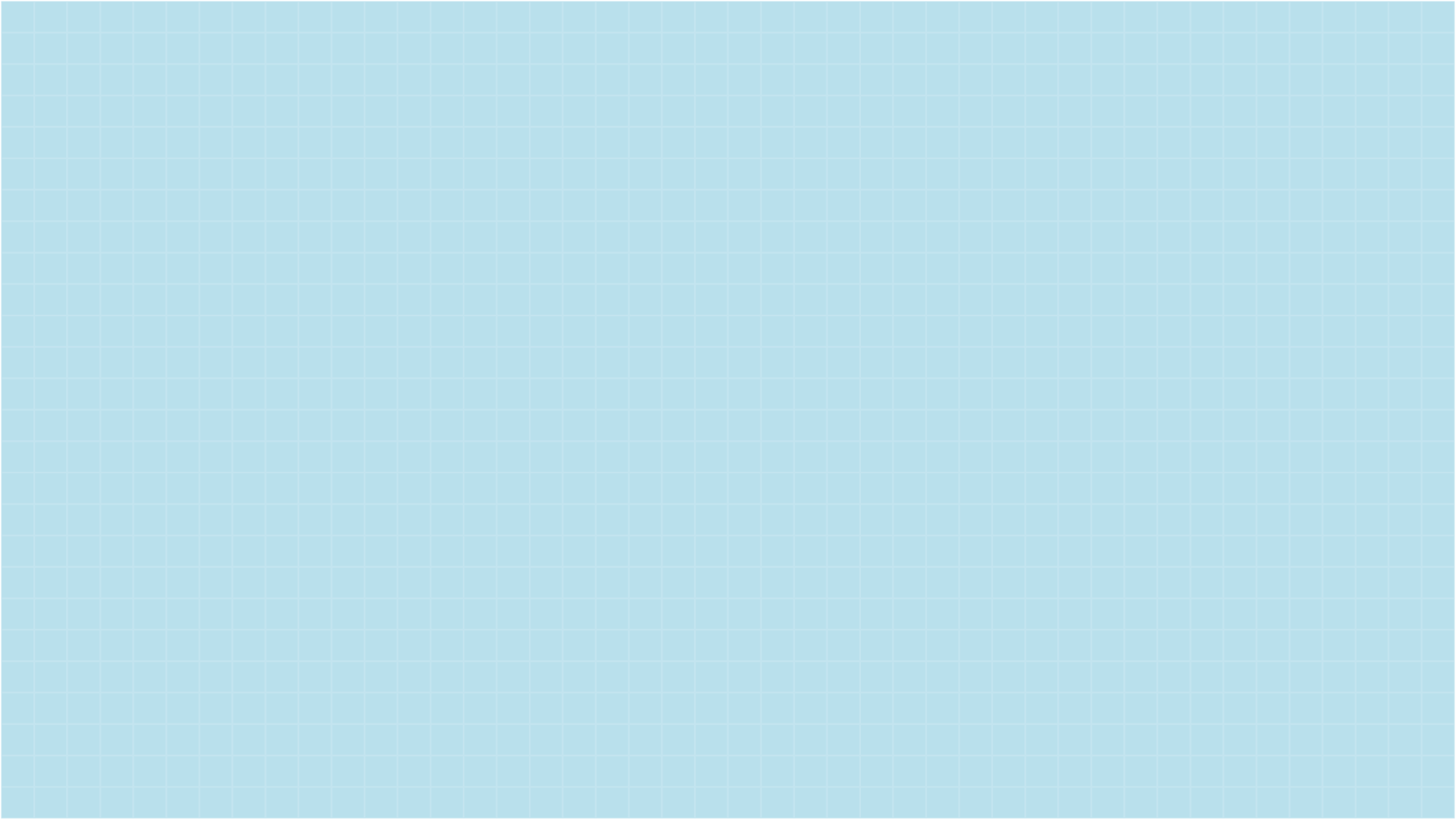 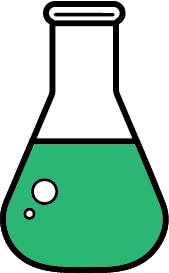 USE THIS GRAPH
Data 1
Data 2
Data 3
100
80
60
40
20
0
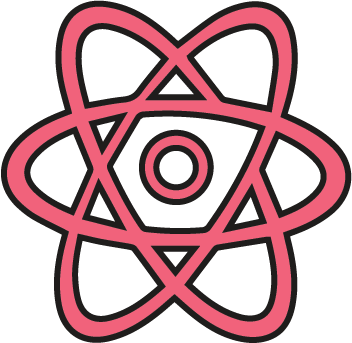 Description of the data 
shown on the graph
Description of the data 
shown on the graph
Description of the data 
shown on the graph
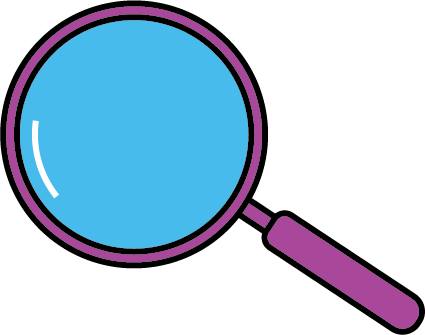 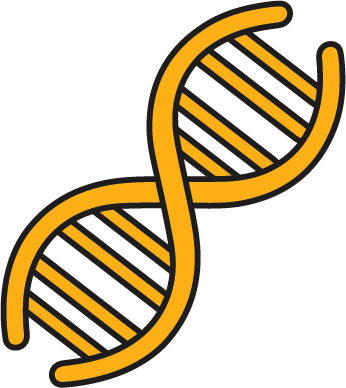 80%
60%
40%
Slide 14/20
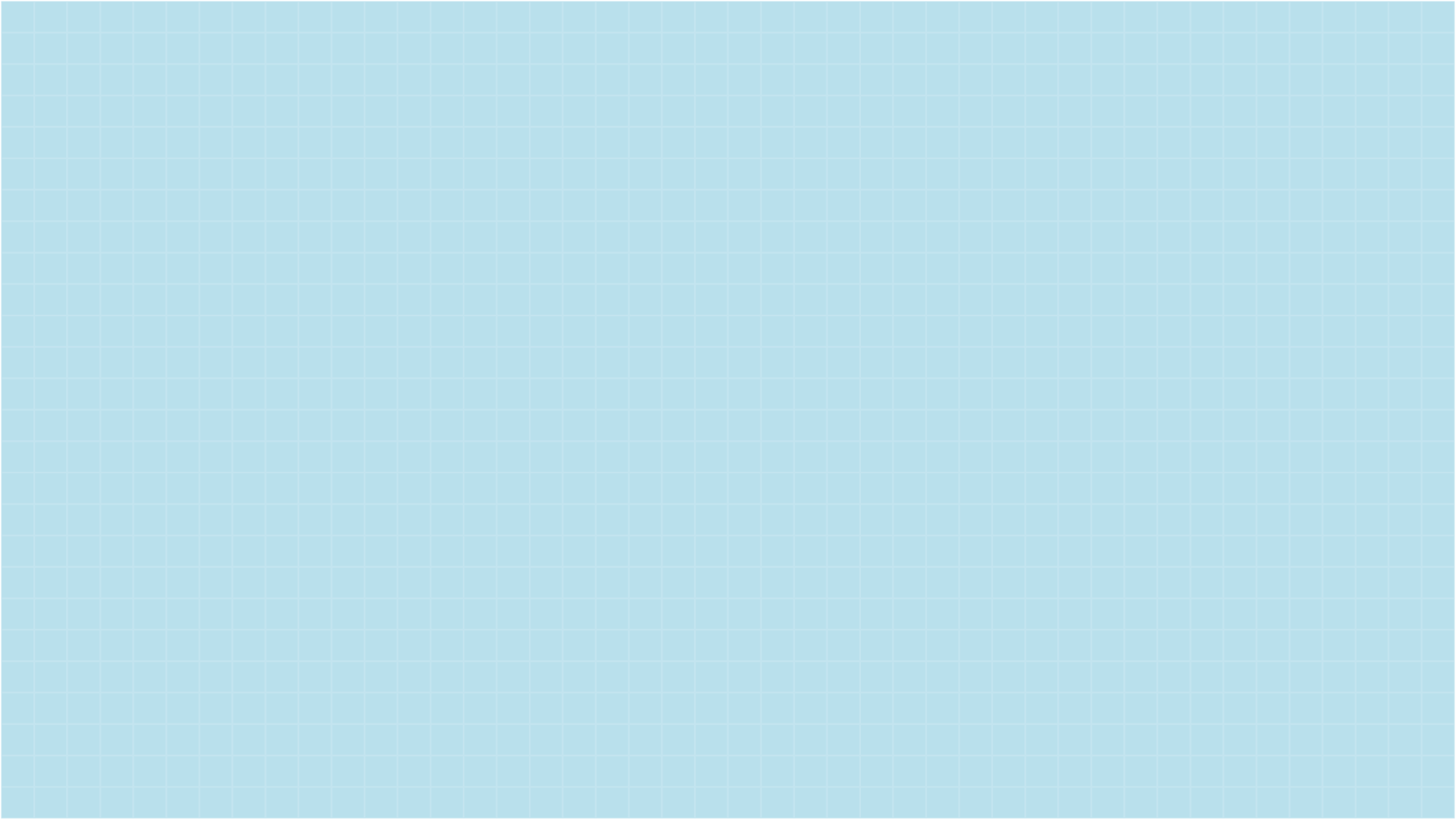 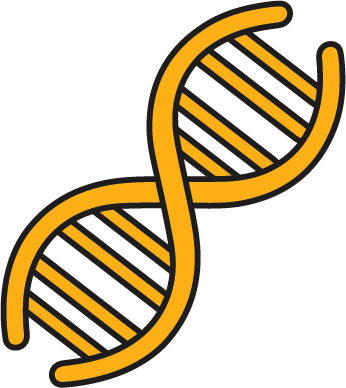 USE Tables
Task
Studies
Description
1
Title of the Study
Describe this study
2
Title of the Study
Describe this study
3
Title of the Study
Describe this study
4
Title of the Study
Describe this study
5
Title of the Study
Describe this study
Slide 15/20
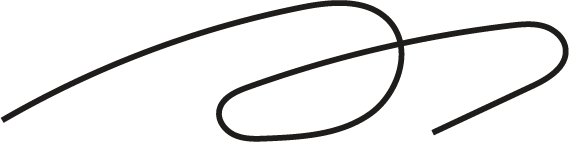 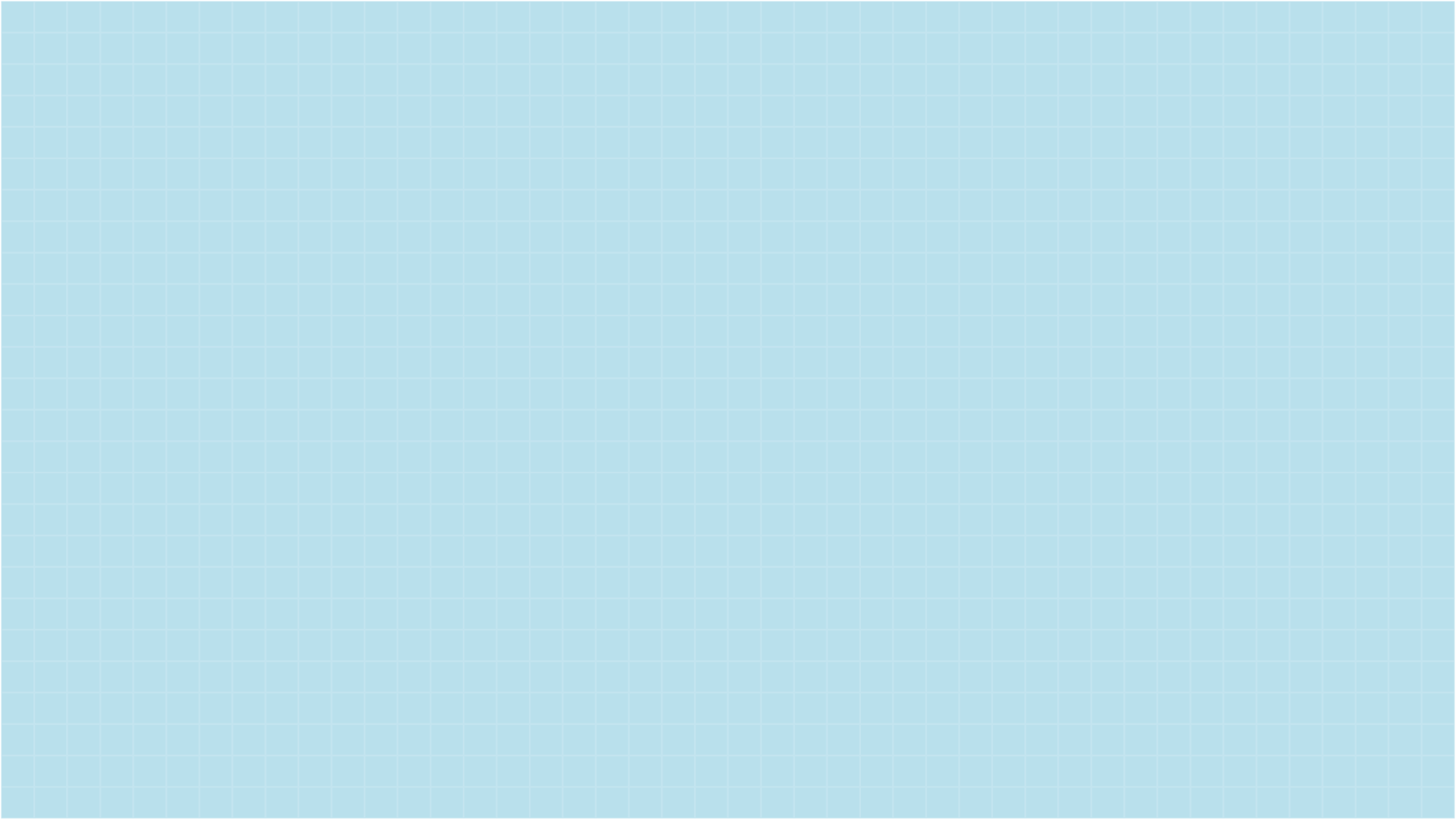 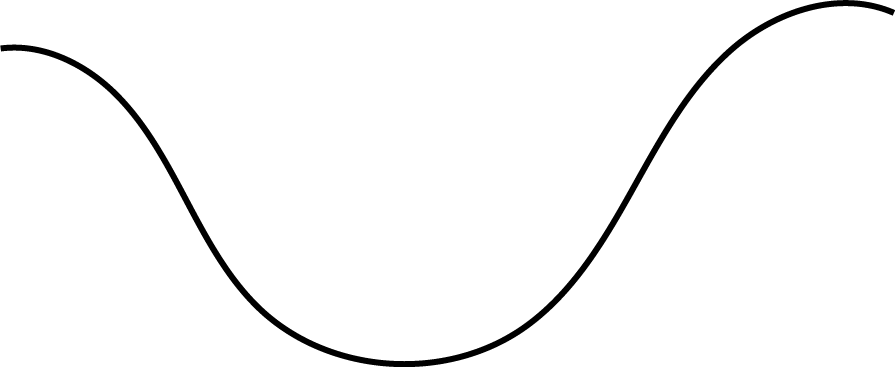 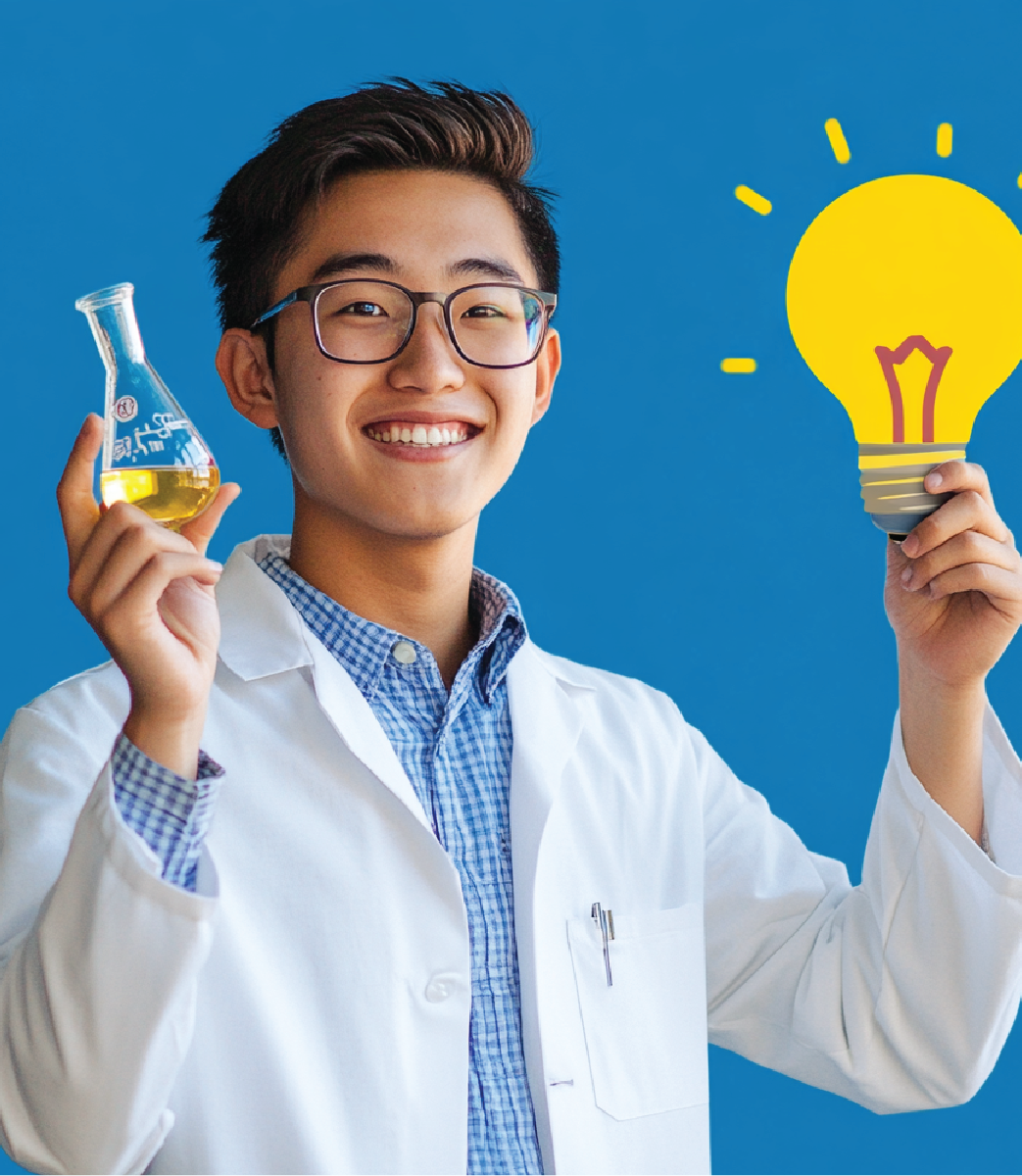 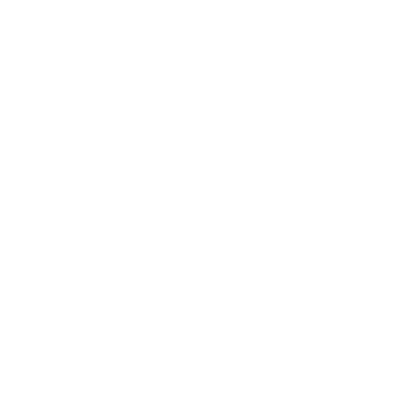 04
Name 
of the Section
Briefly tell what will be discussed 
in this slide
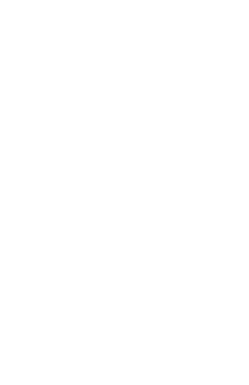 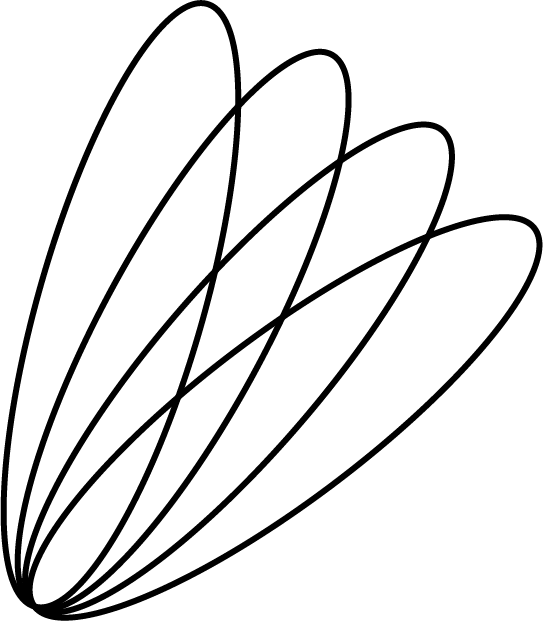 Slide 16/20
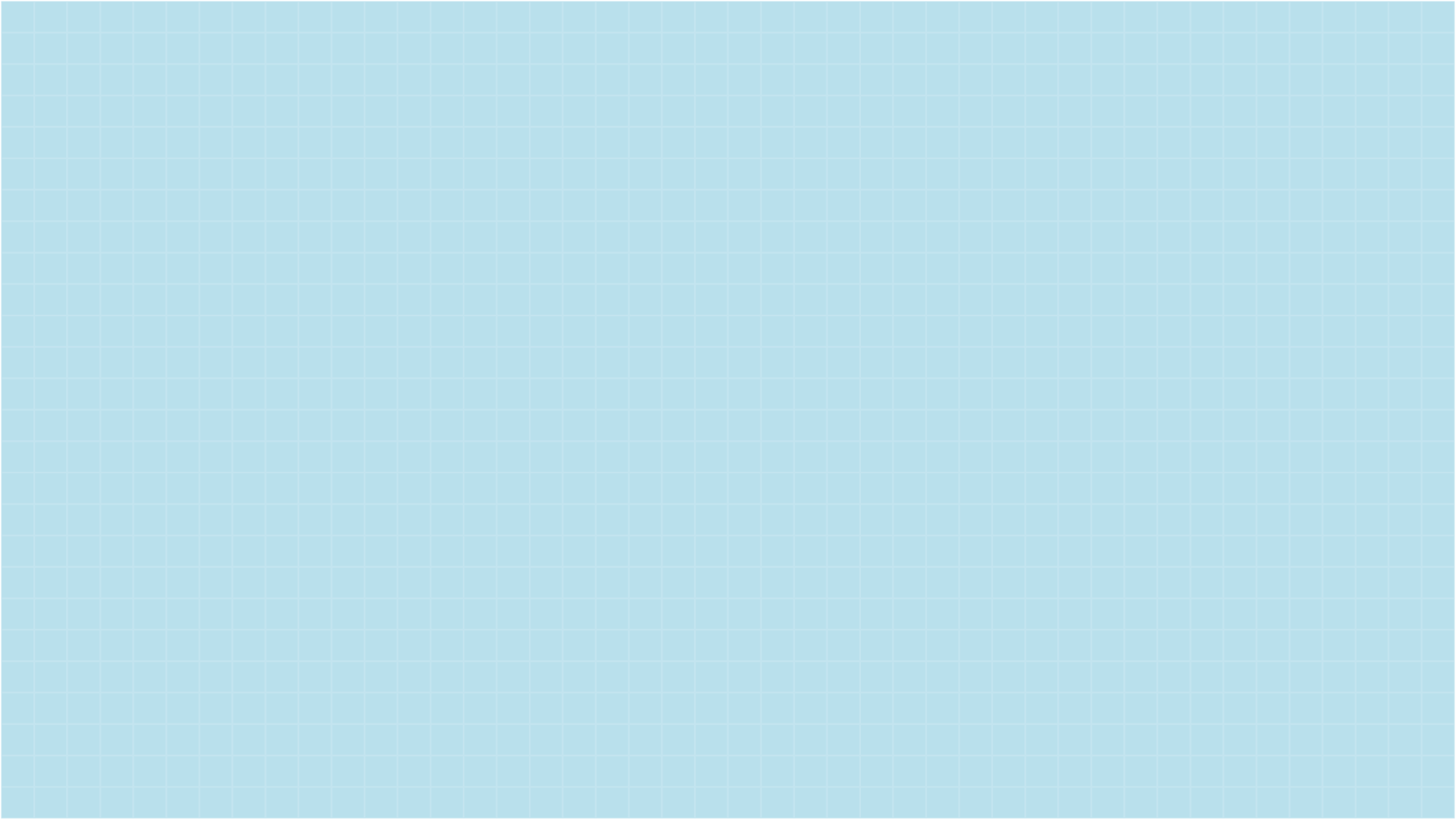 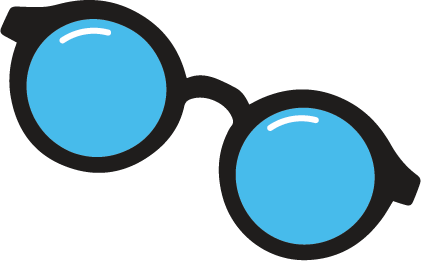 CONCLUSION SLIDE
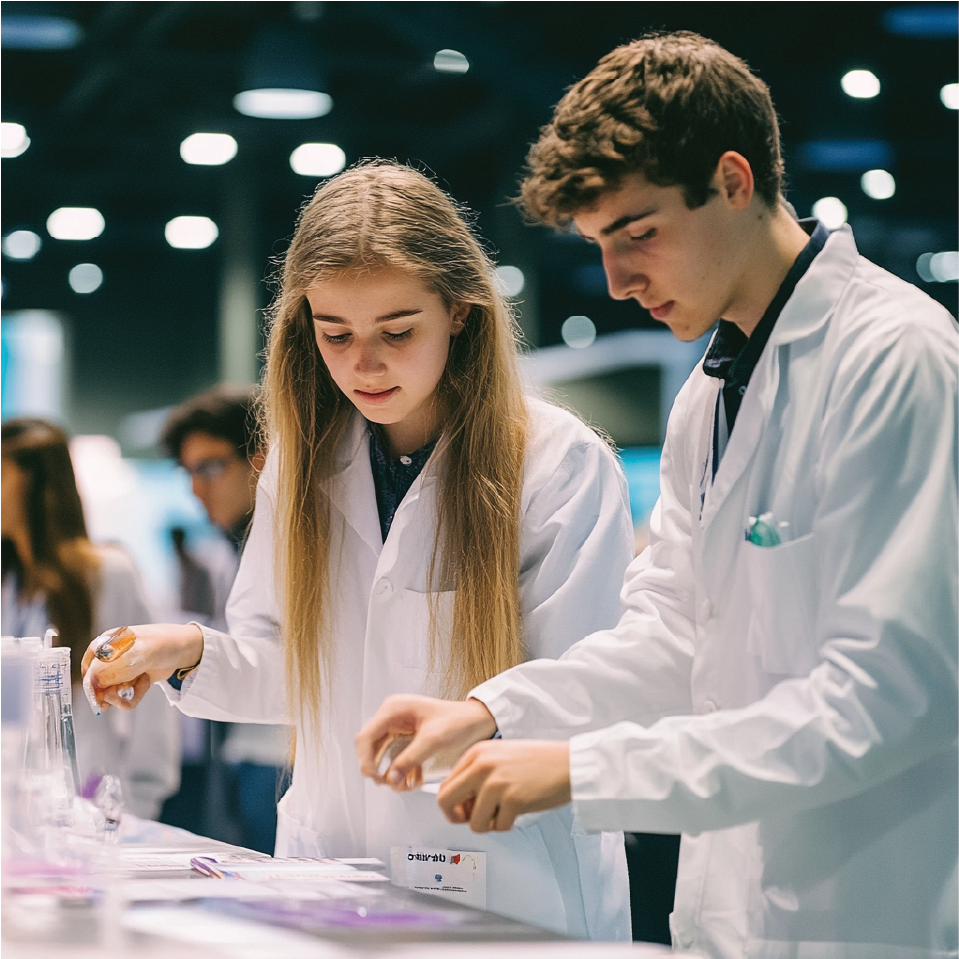 In this section, summarize the key points discussed throughout the presentation. Highlight the most important takeaways and reinforce the central message or goal.

Encourage your audience to take the following actions:

• Contact you,
• Learn more,
• Invite them to discuss the ideas.

Keep the conclusion concise, impactful, and aligned 
with the presentation’s objectives.
Slide 17/20
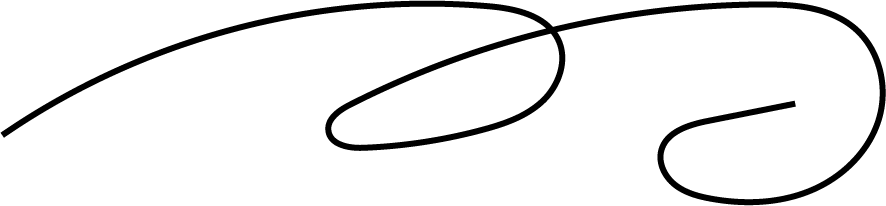 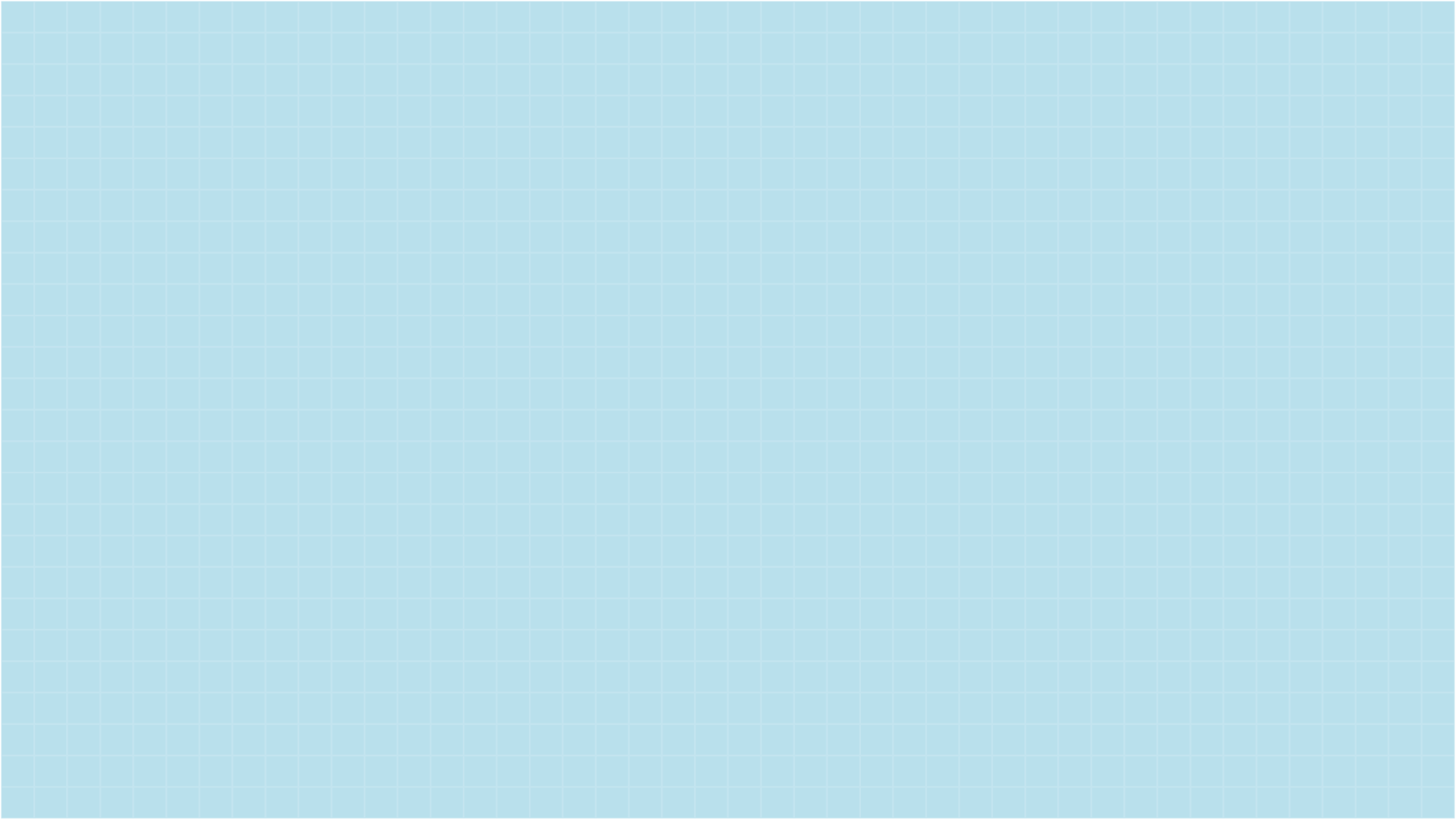 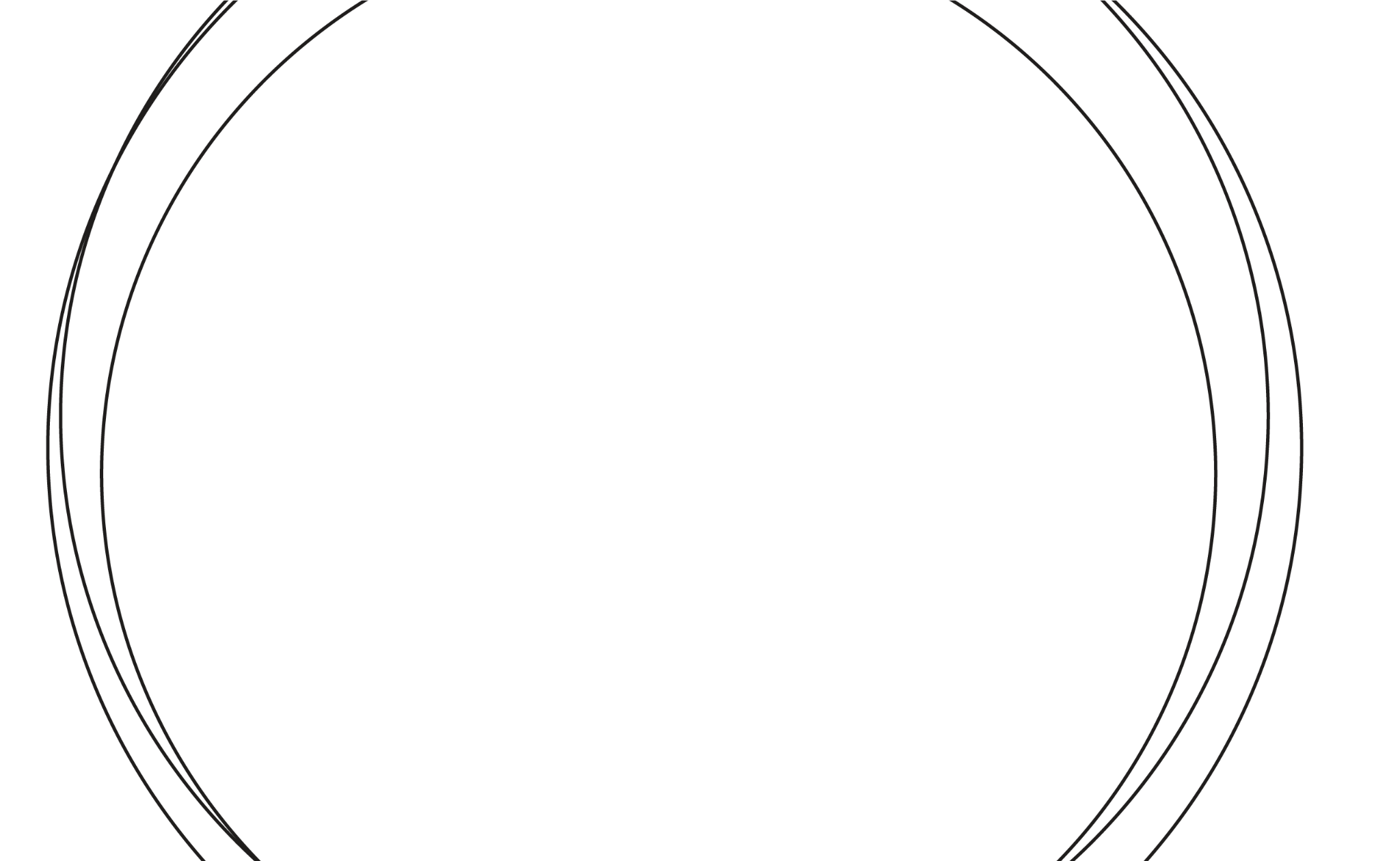 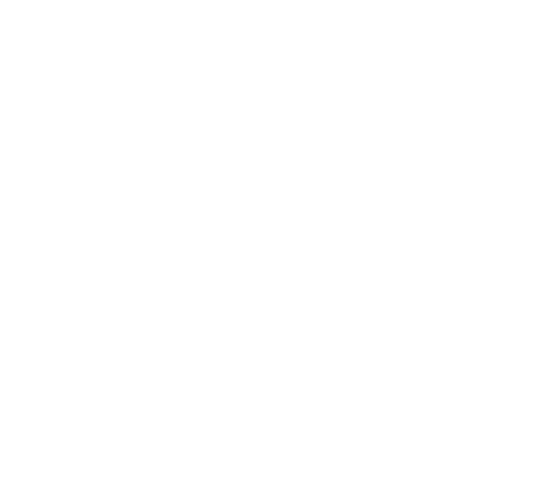 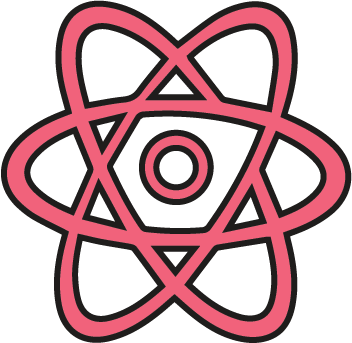 ANY 
QUESTIONS?
Set aside time for questions and answers.
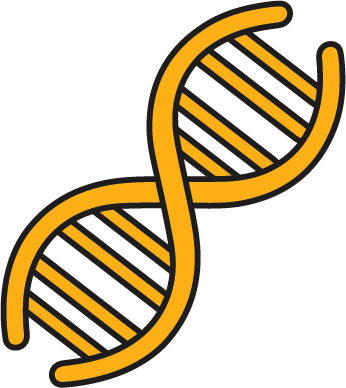 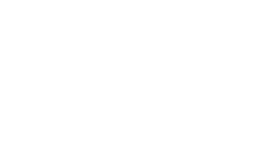 Slide 18/20
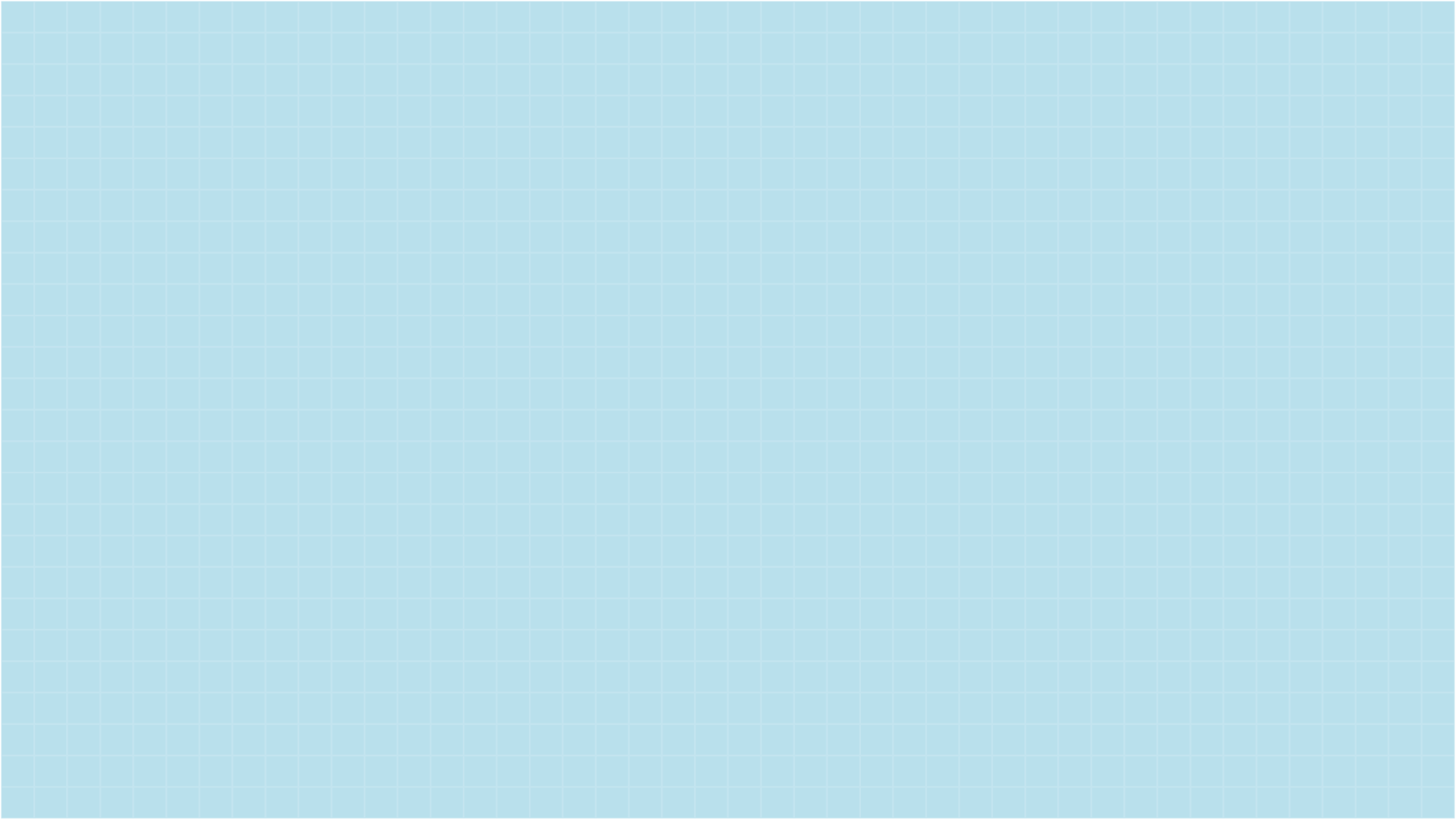 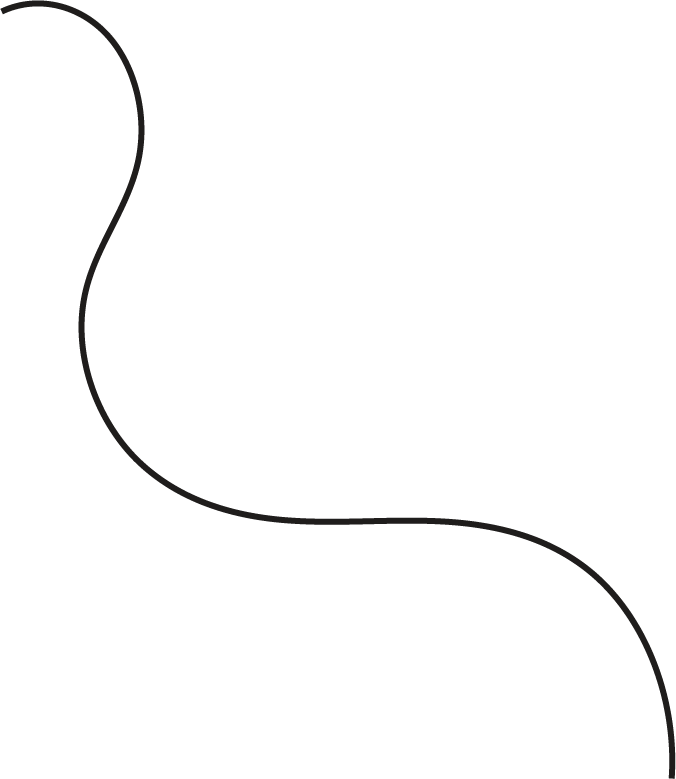 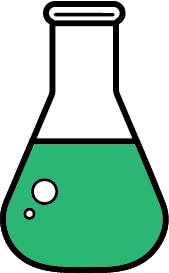 REFERENCES
This slide lists all the sources cited in this presentation. 

1.   Author(s). (Year). Title of the work. Publisher/Journal. DOI/URL (if applicable)
2.  Author(s). (Year). Title of the work. Retrieved from [source/URL]
3.  Author(s). (Year). Title of the work. Publisher/Journal. DOI/URL (if applicable)
4.  Author(s). (Year). Title of the work. Retrieved from [source/URL]
5.  Author(s). (Year). Title of the work. Publisher/Journal. DOI/URL (if applicable)
6.  Author(s). (Year). Title of the work. Retrieved from [source/URL]

Proper attribution is essential to uphold academic integrity and allow for further 
exploration by the audience.
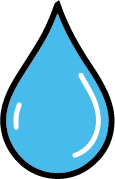 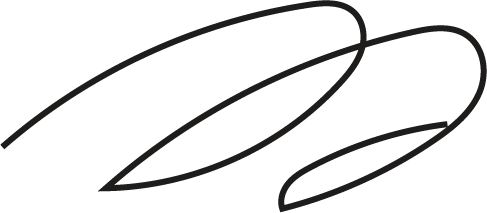 Slide 19/20
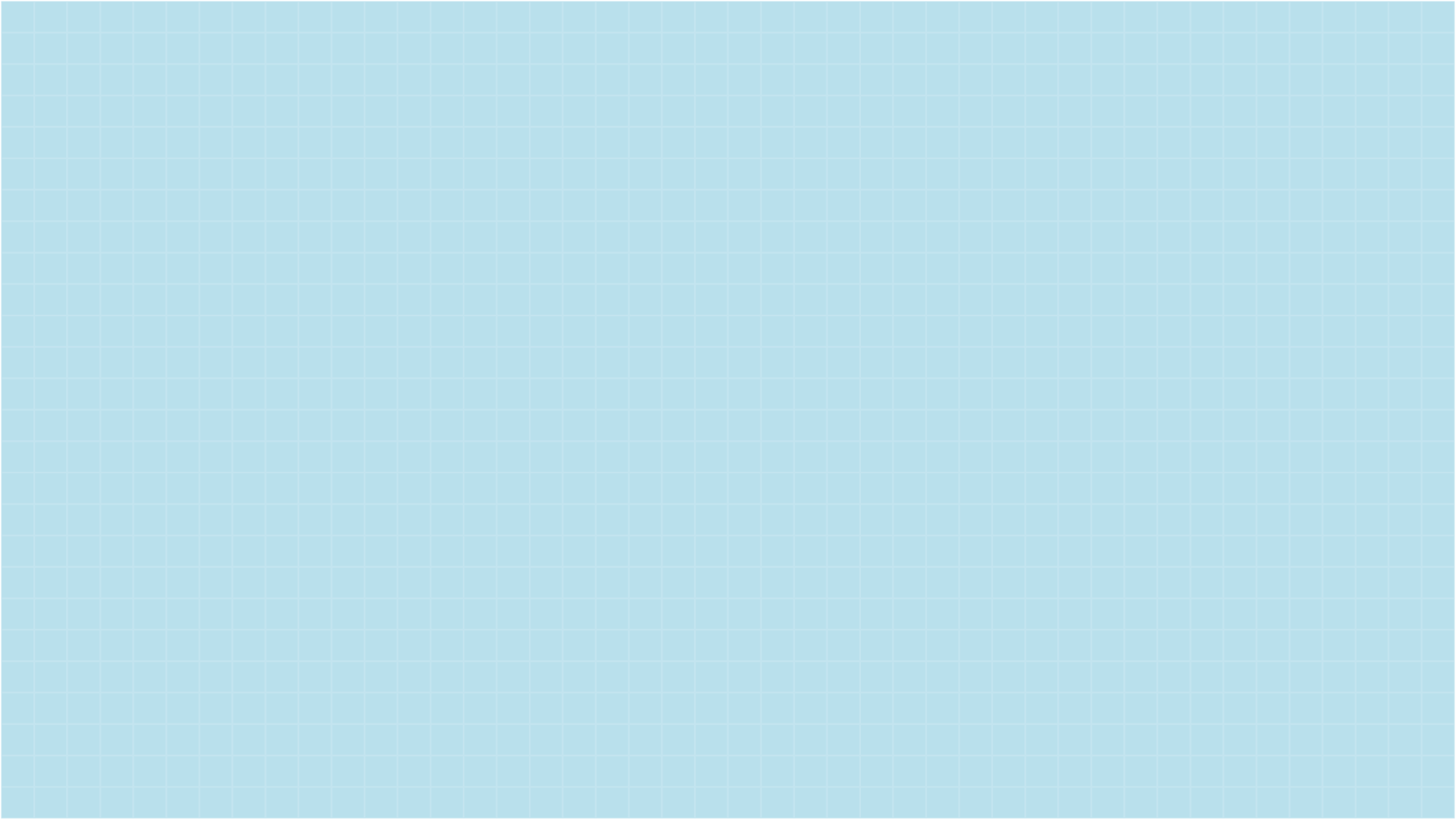 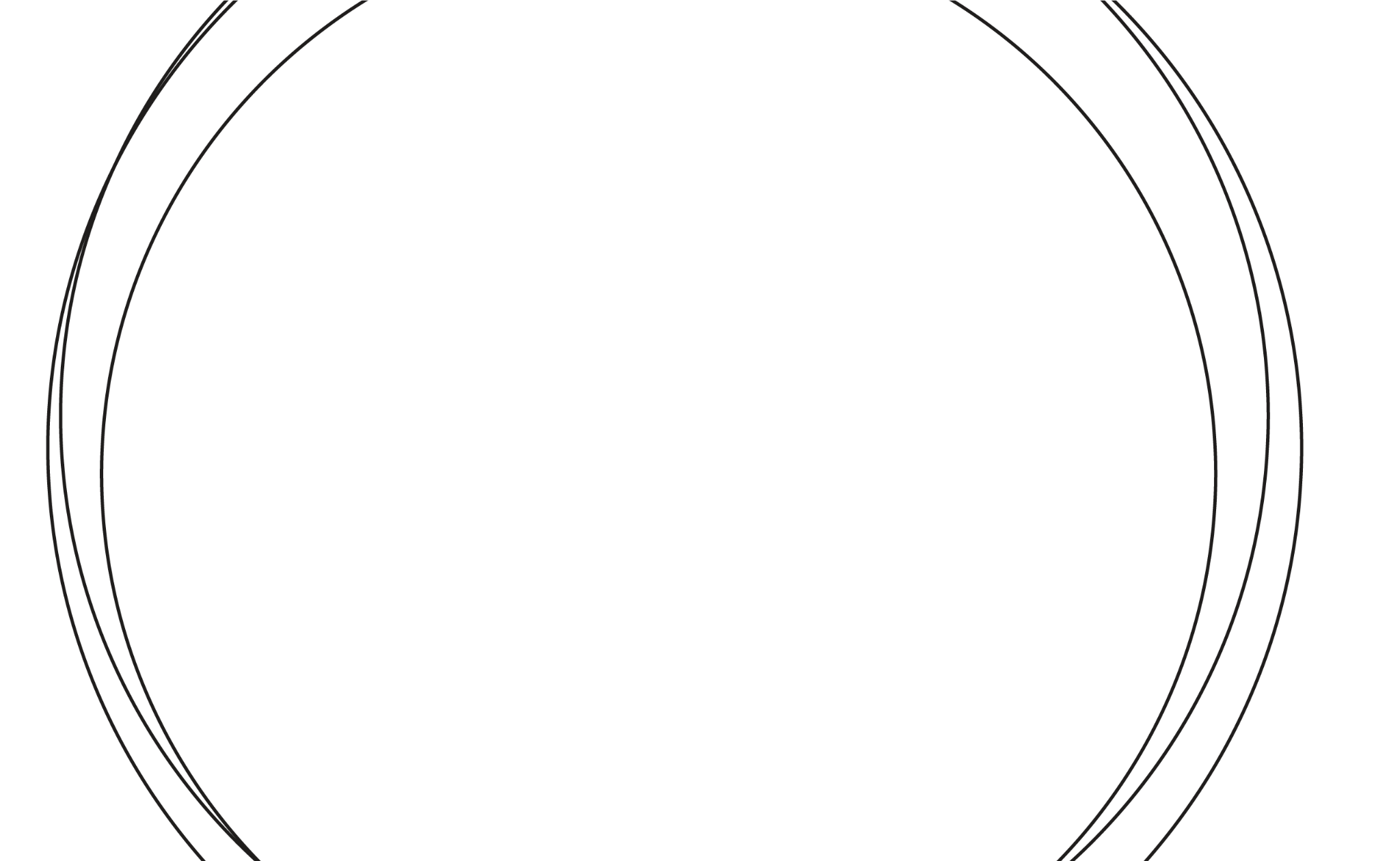 THANKS!
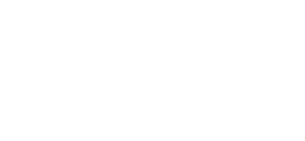 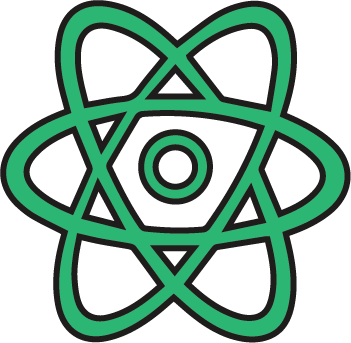 Still have questions?
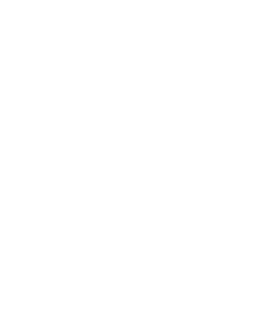 Email: info@company.ltd
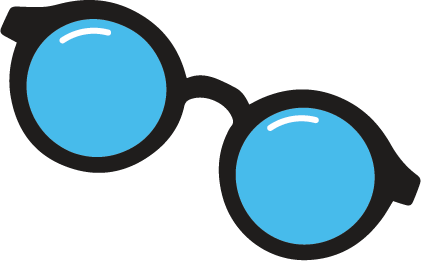 •
Phone: +1 234-567-8901
•
Address: 7890 Fictional Road, Imaginary City,  Wonderland, ZZ 12345
•
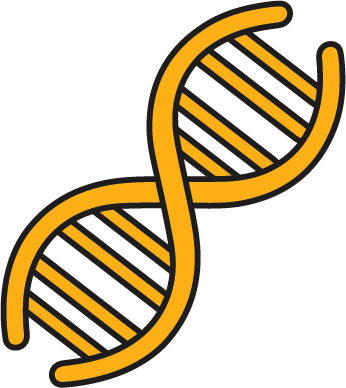 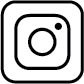 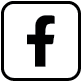 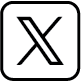 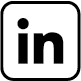 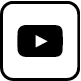 “Feel free to contact us for any  further discussion or information!”
Slide 20/20
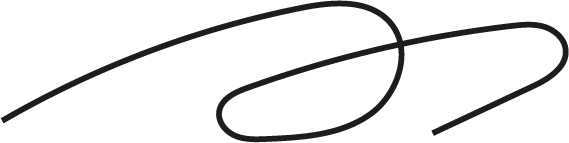